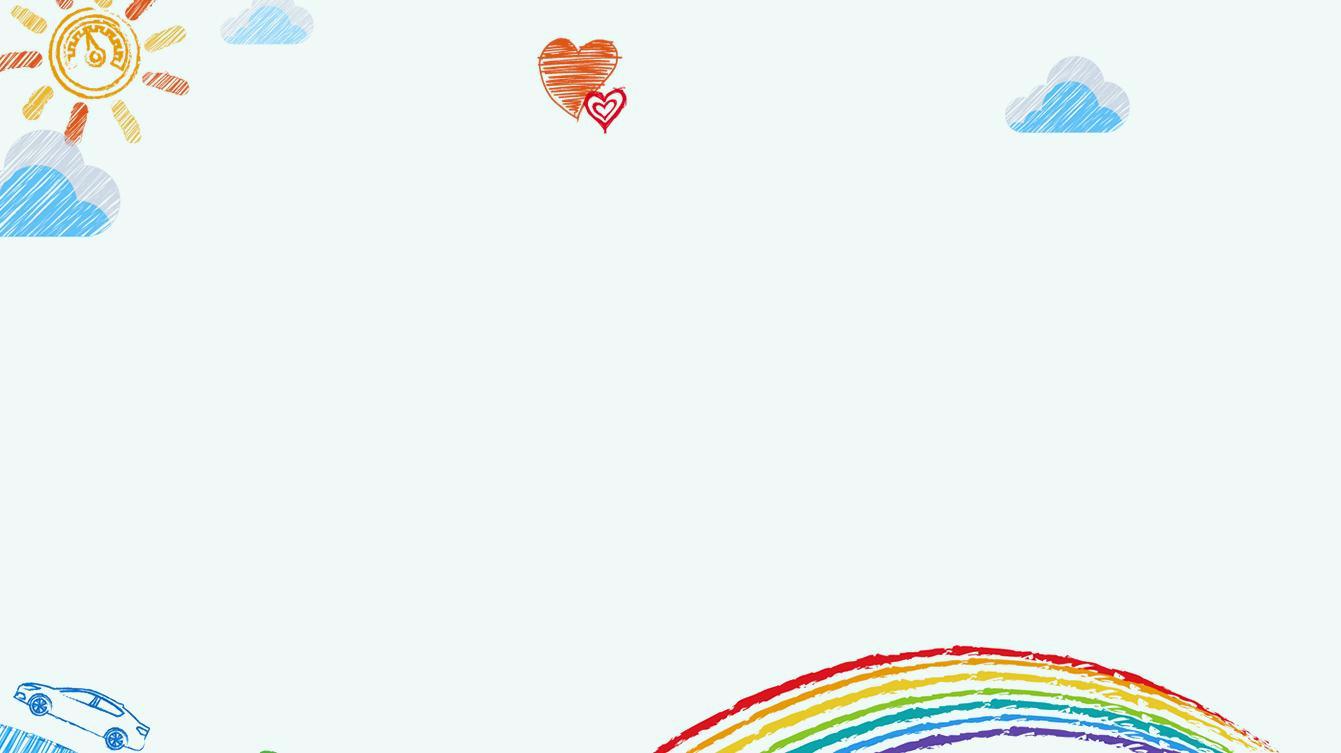 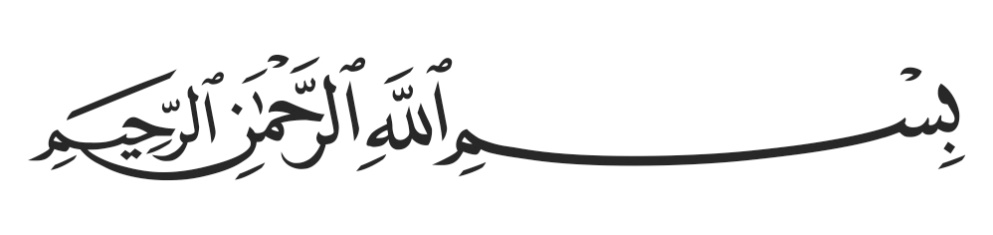 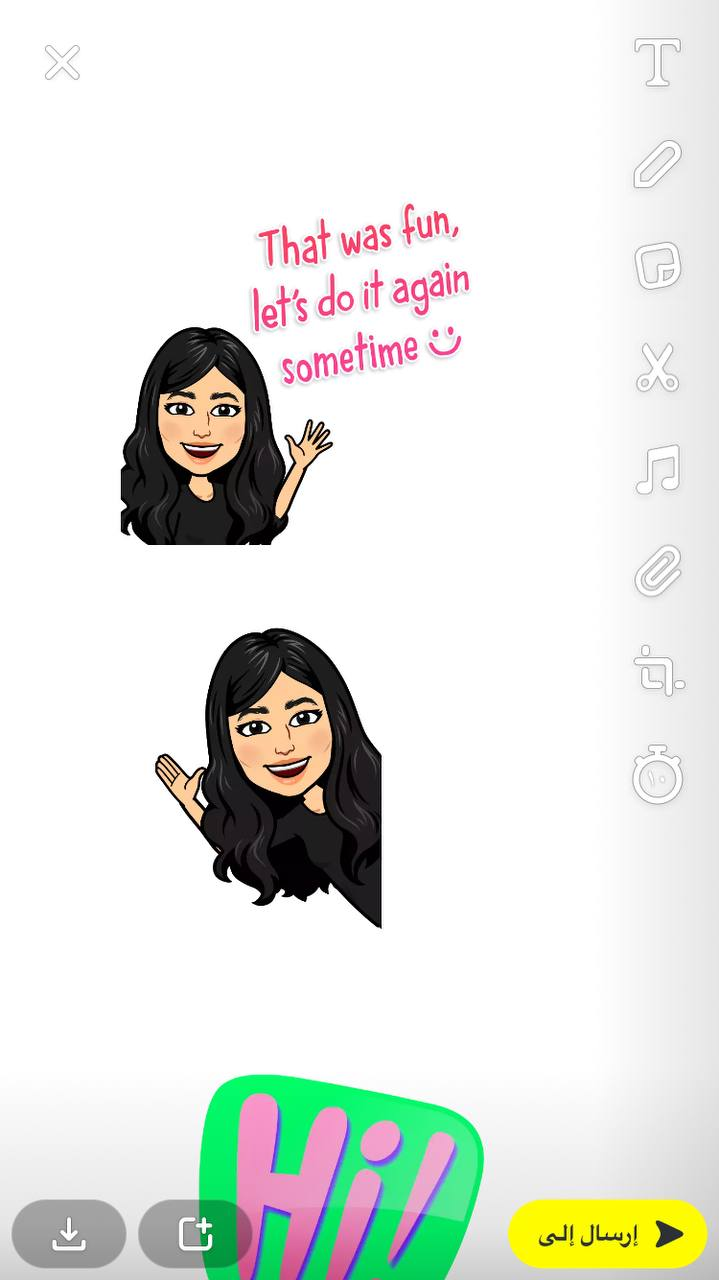 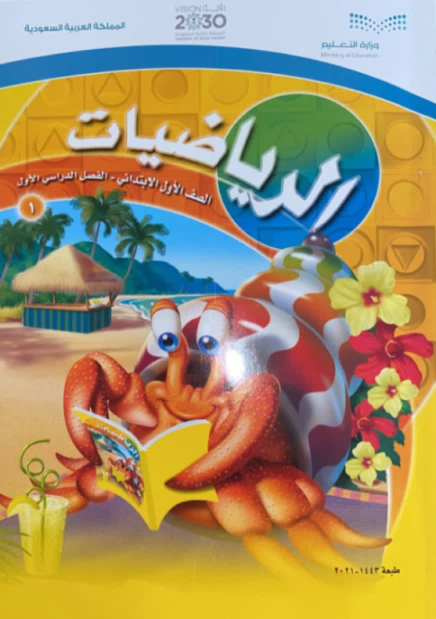 Loading…
أبطال مادة الرياضيات
تبدأ حصتنا بعد لحظات..
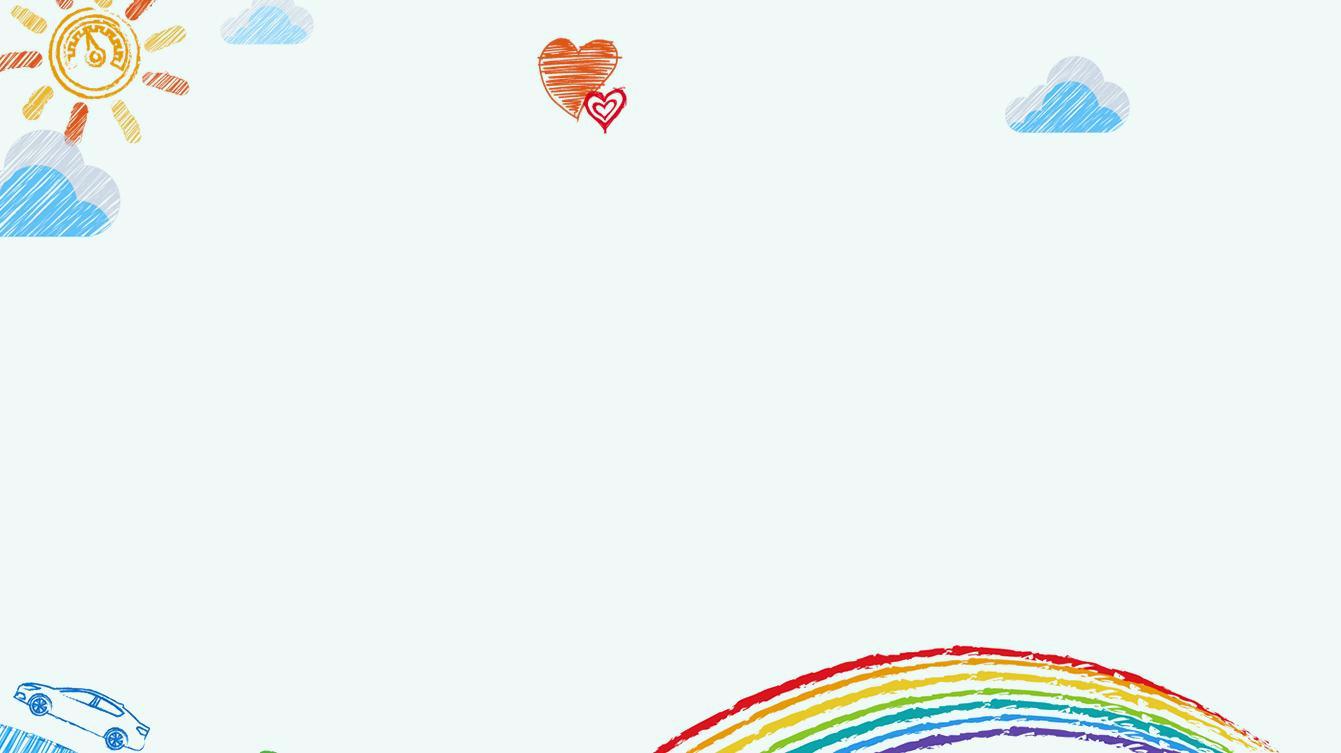 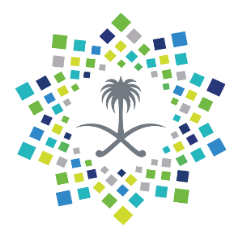 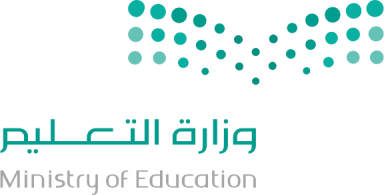 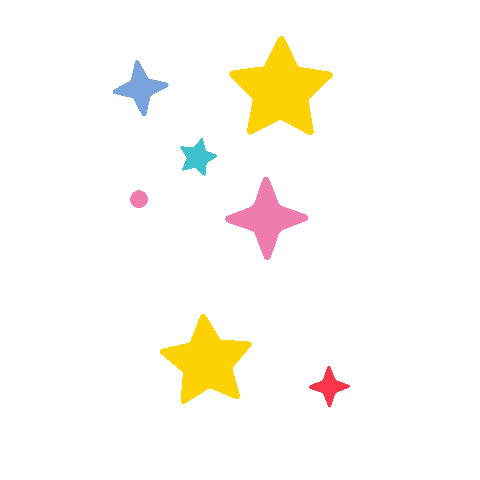 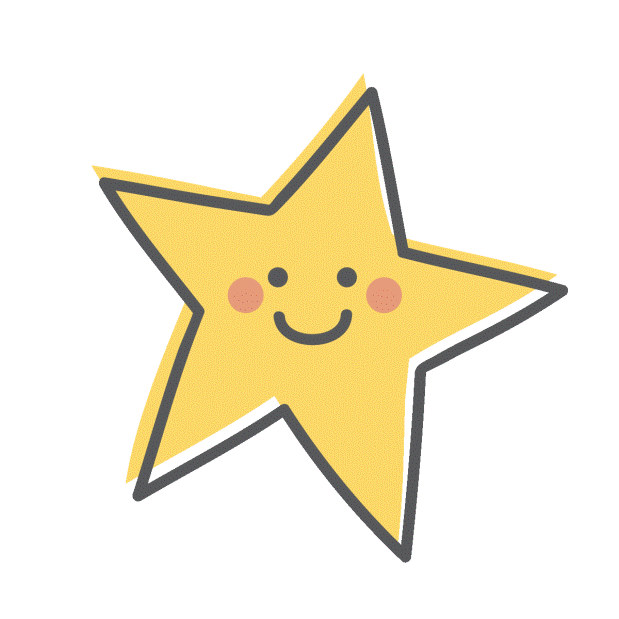 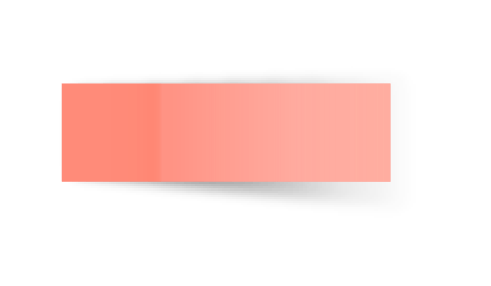 المادة 
الرياضيات
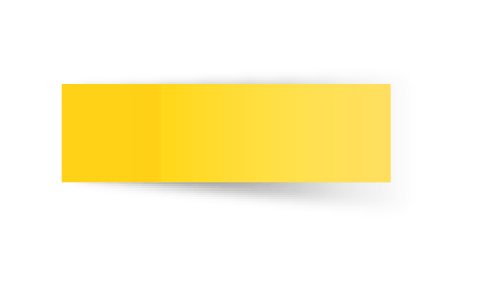 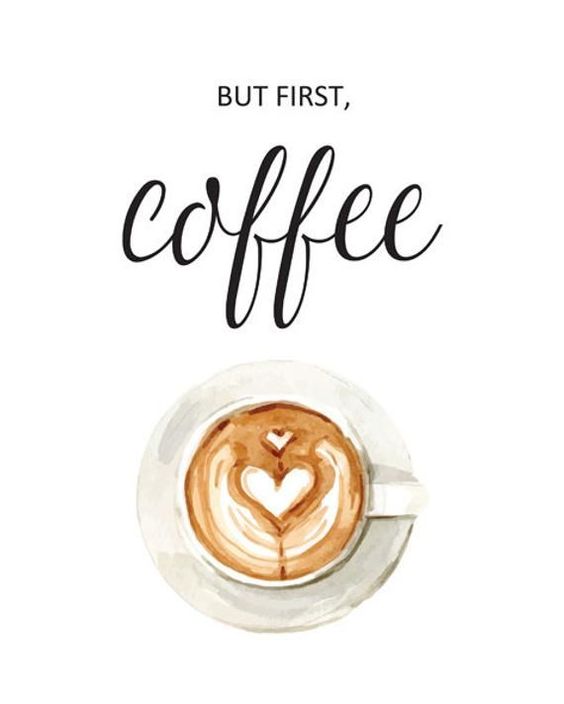 ص 116الى 117
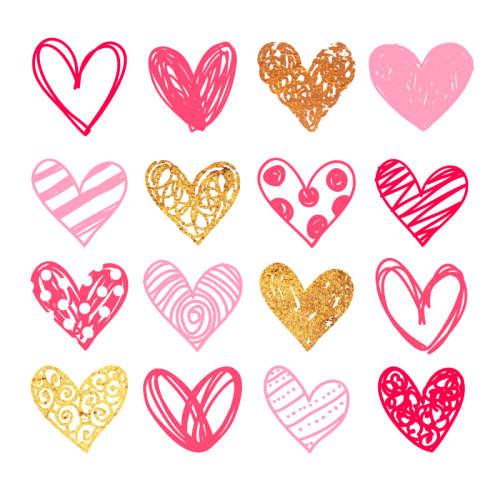 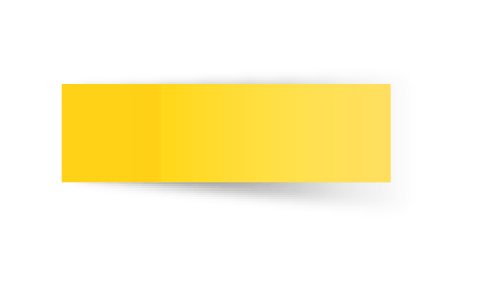 توكلنا على الله
الاثنين
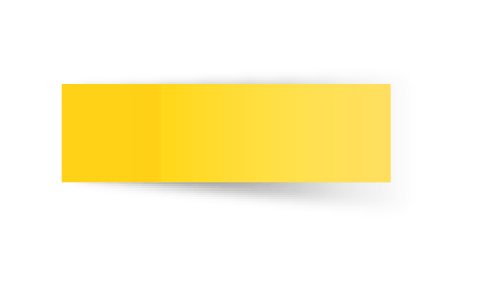 23-5-1443هـ
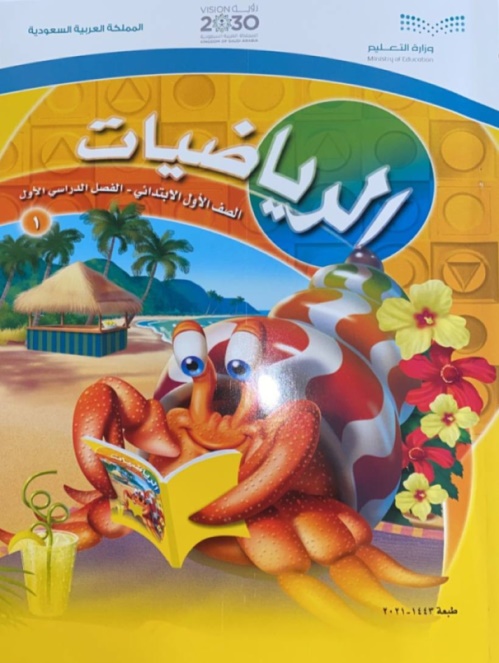 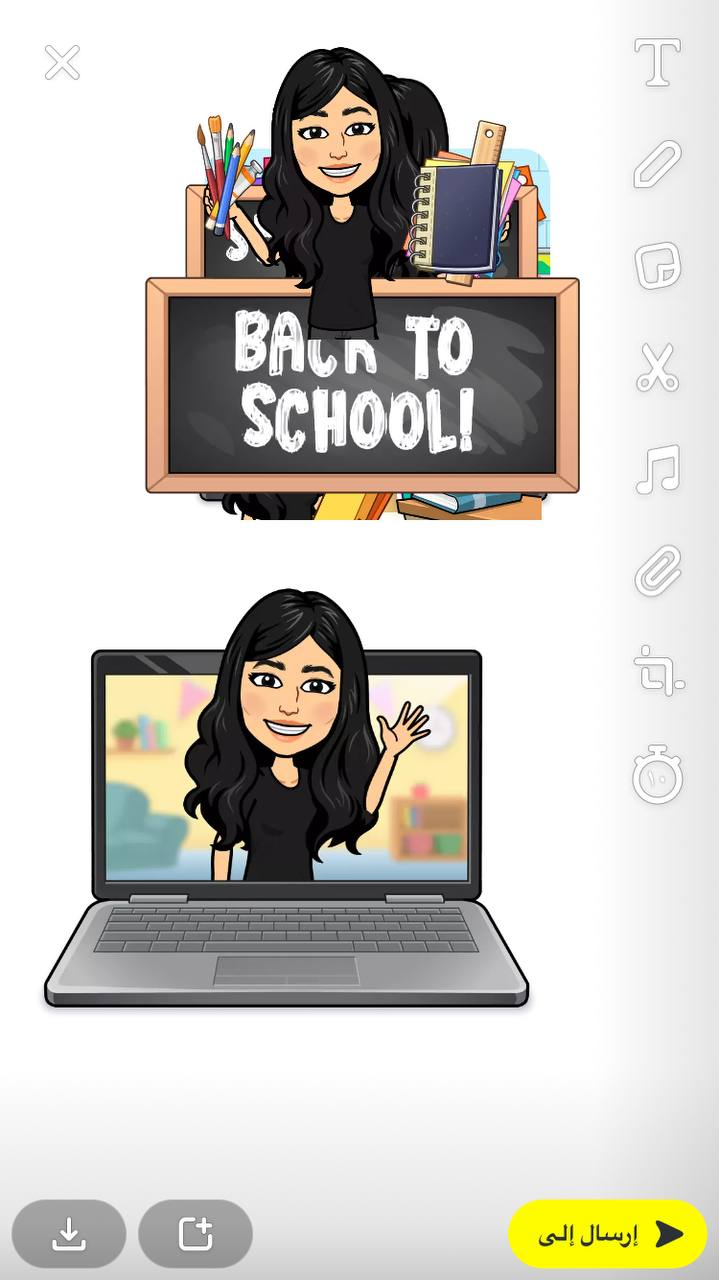 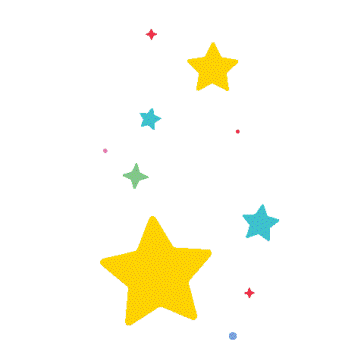 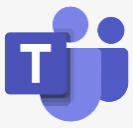 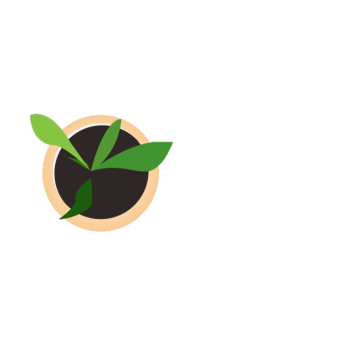 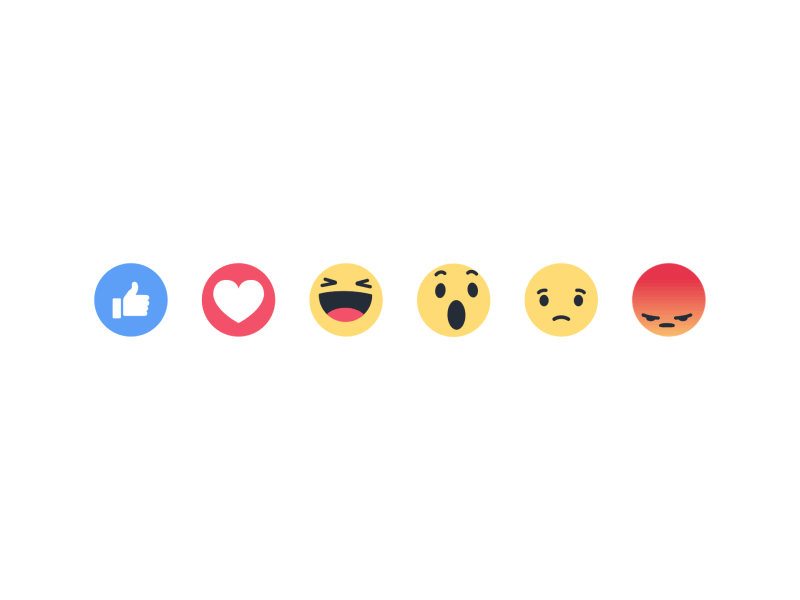 ماهو شعورك اليوم
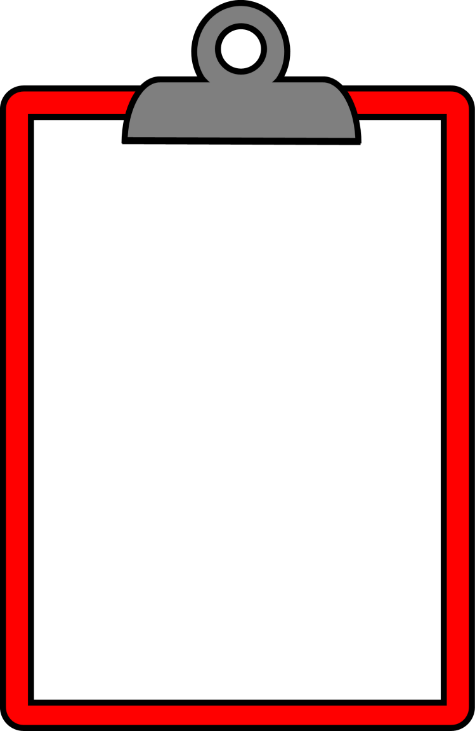 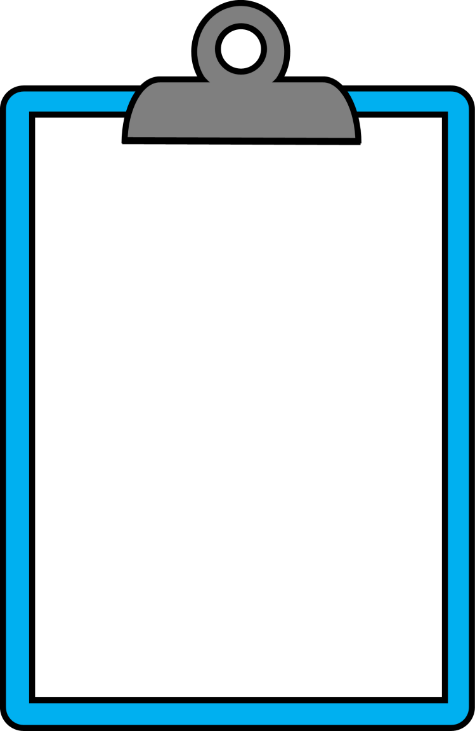 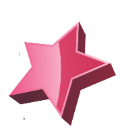 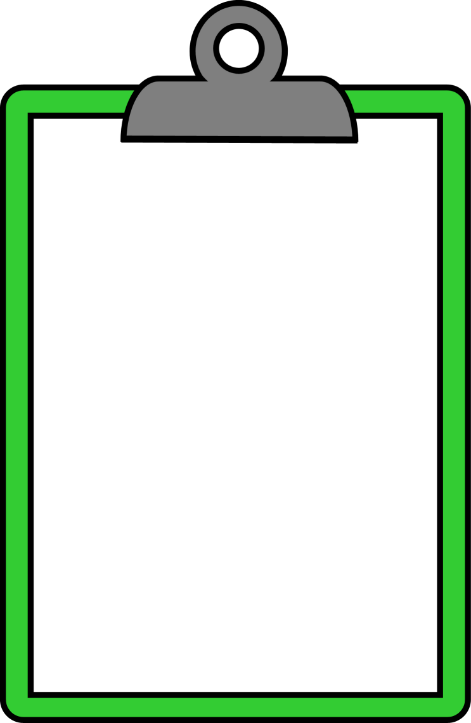 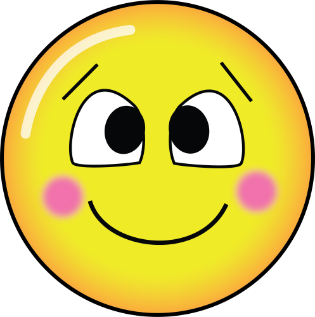 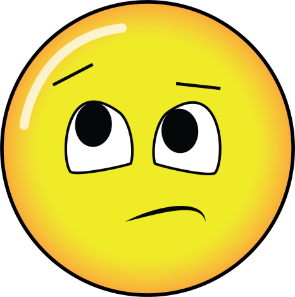 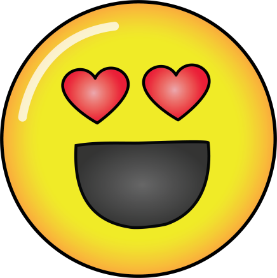 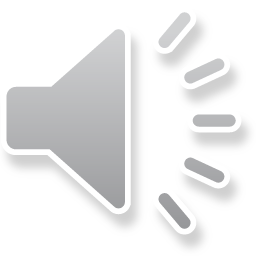 قوانين فصلنا الافتراضي
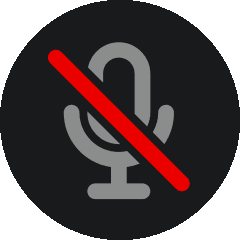 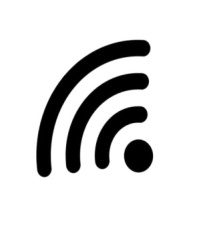 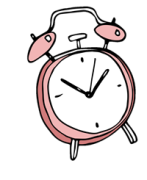 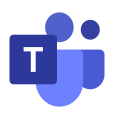 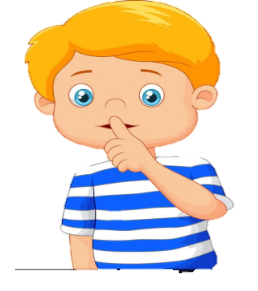 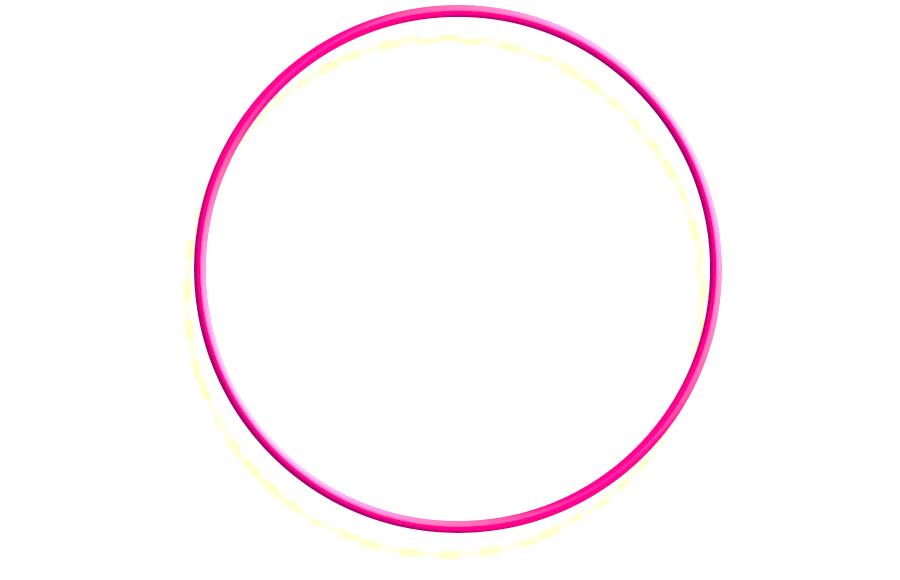 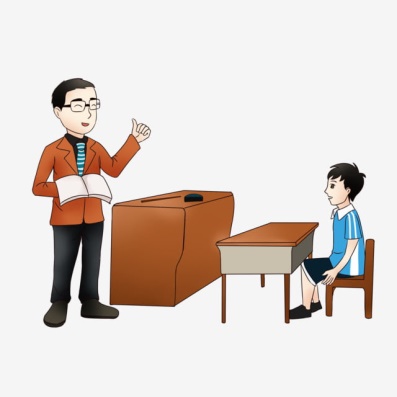 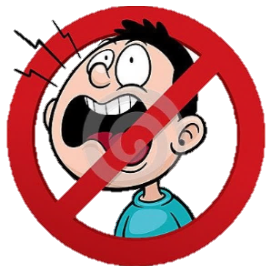 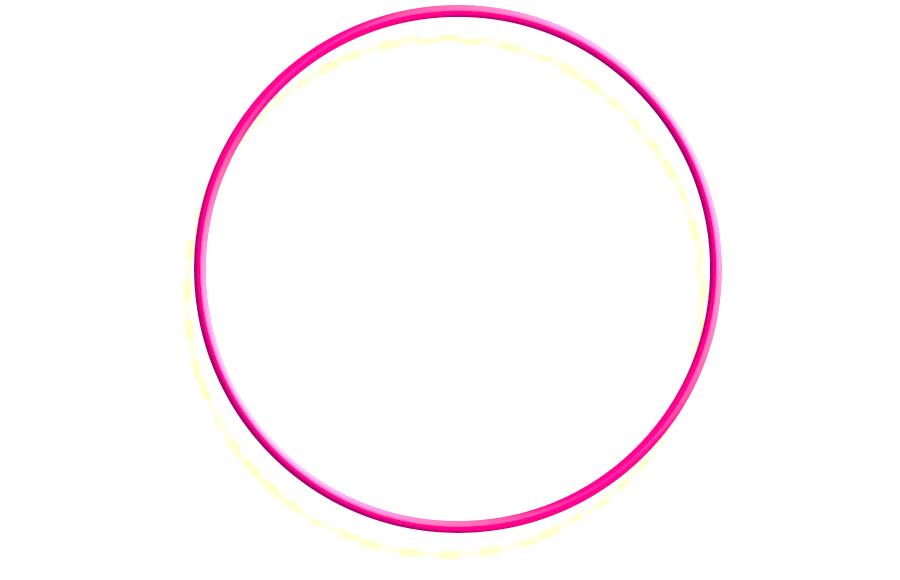 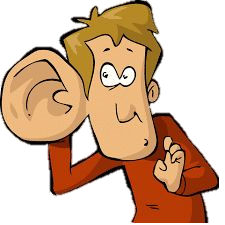 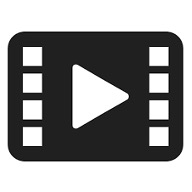 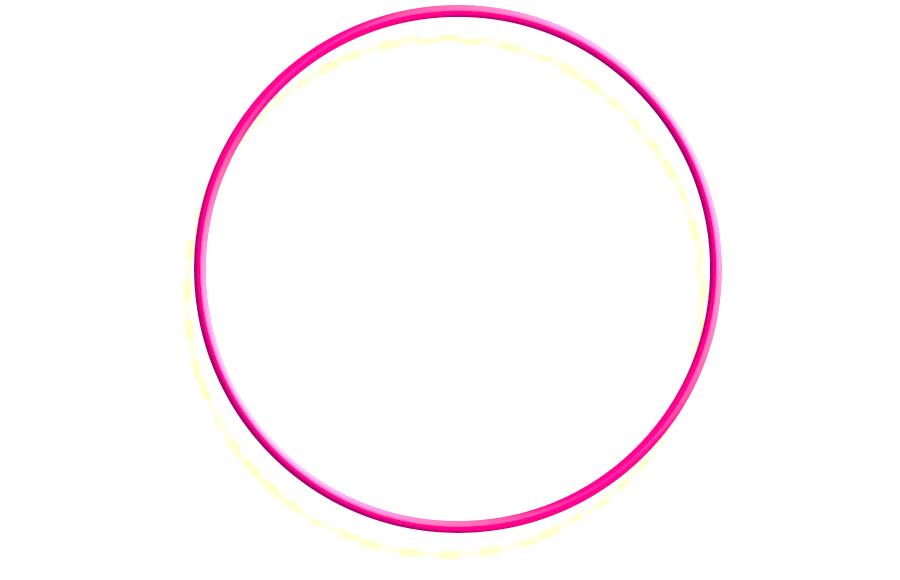 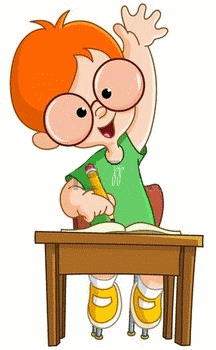 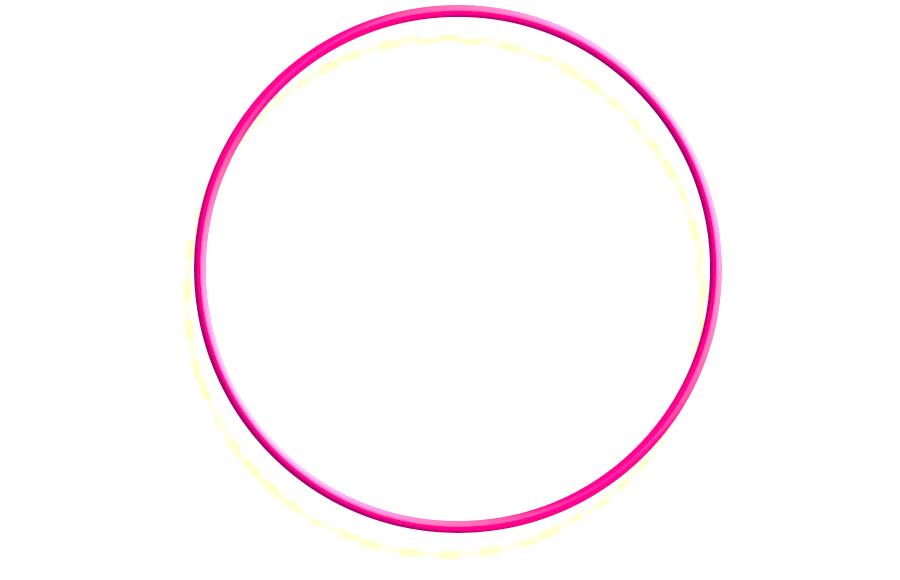 أَبْتَعِد عَنْ الضّجيج
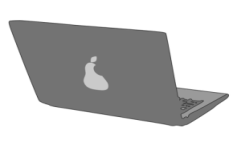 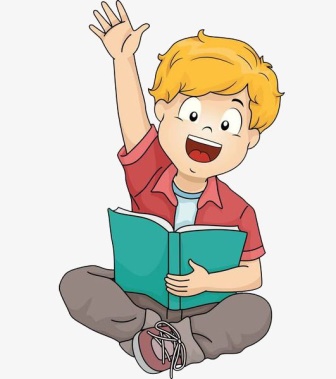 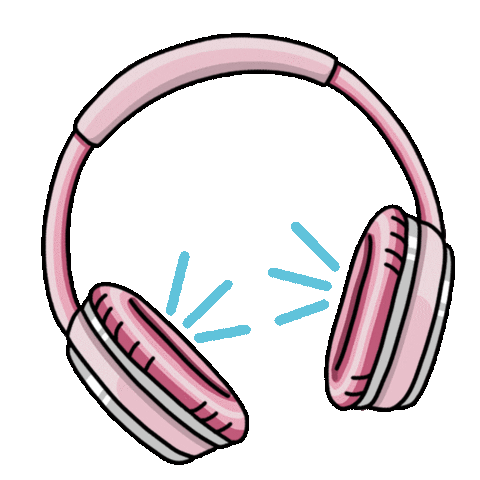 استمع إلى إجابات 
 أصدقائي ولا أقاطعهم
أغلق الصوت
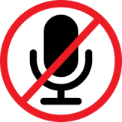 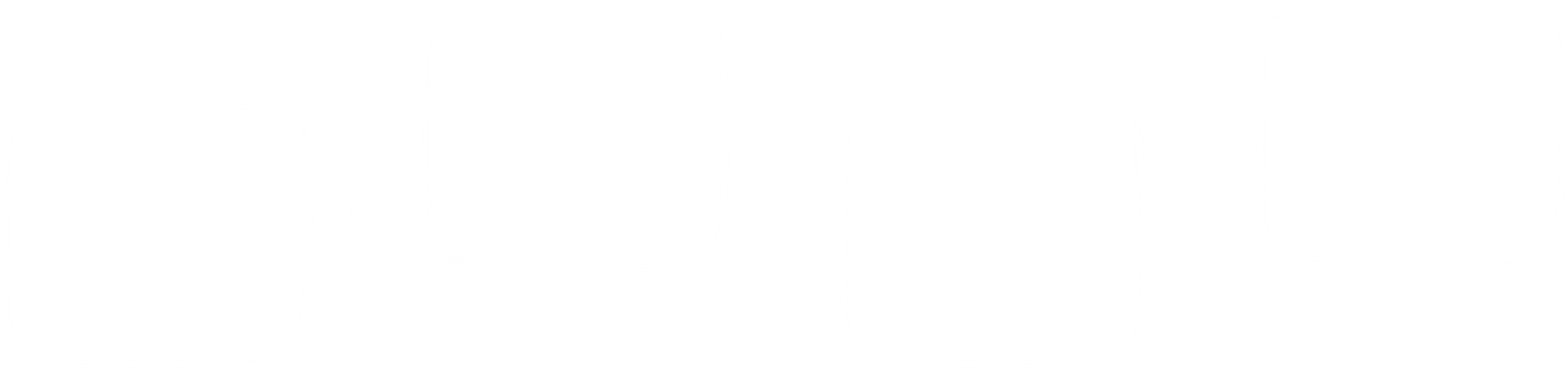 انتظر 
دورك للمشاركة
أَسْتَمِع بِتِرْكيز
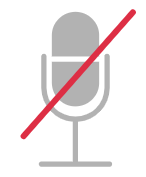 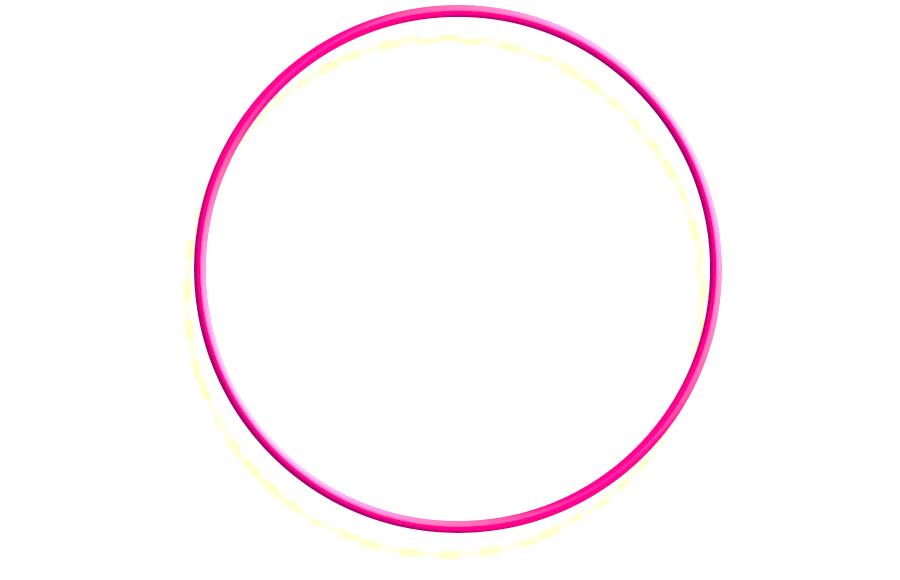 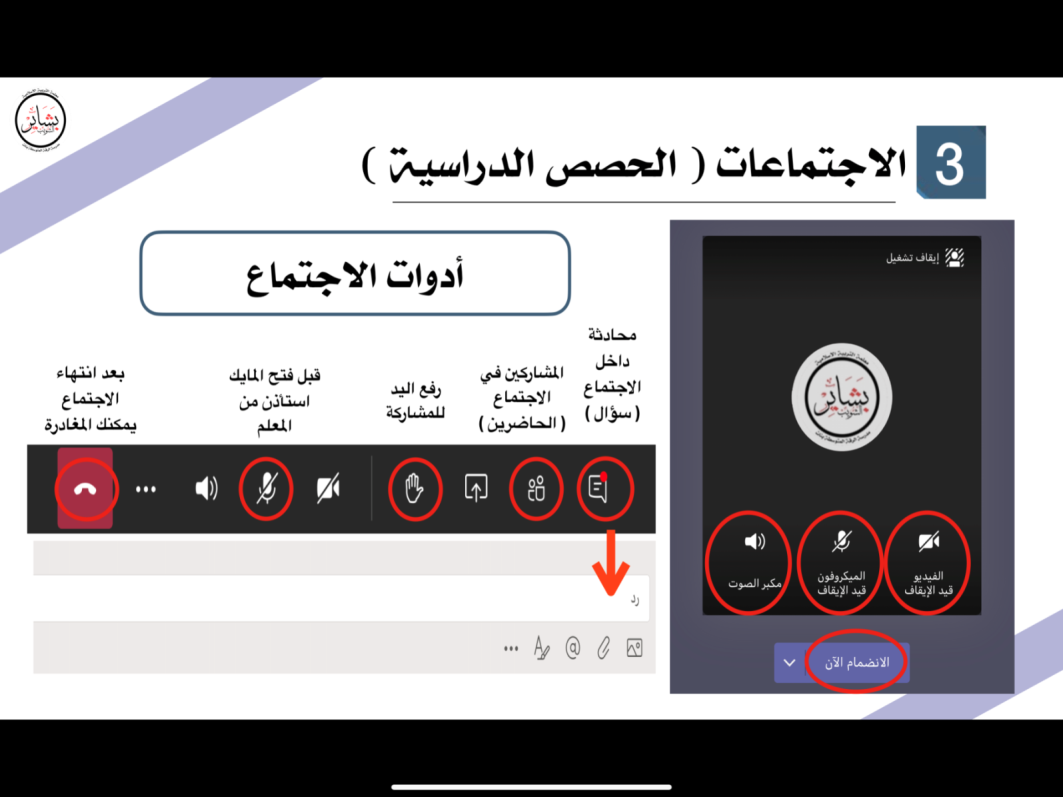 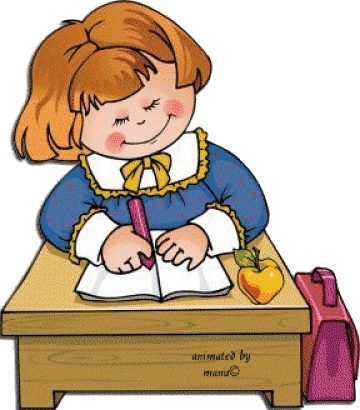 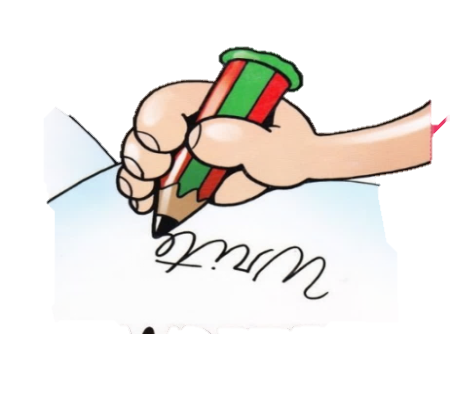 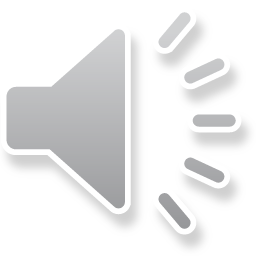 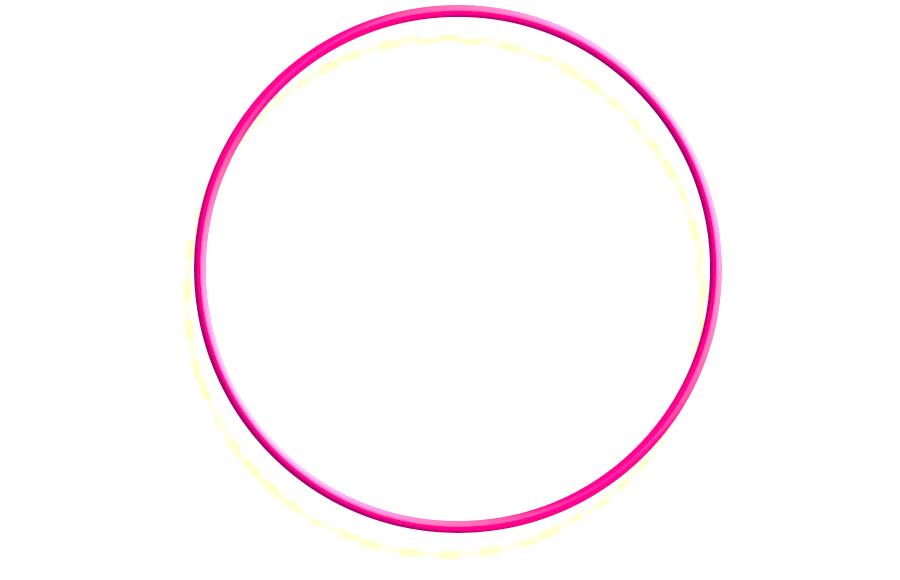 إغلاق المايك وعدم فتحة إلا بسماع أسمي
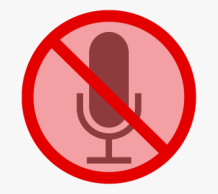 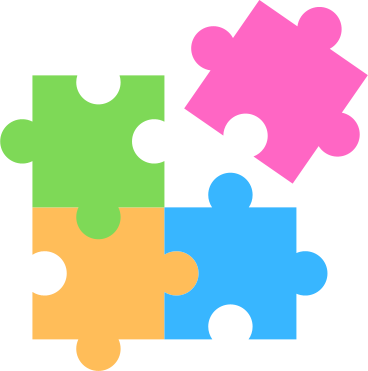 أًدَوِّن مُلاحَظاتي
متعلمينا الأعزاء …من استعد استمد وزاد نوراً وعلما ,استعد , جهز ادواتك ....ا
جلس في مكان مريح ومرتبالرجاء التركيز والاستماع جيداً للشرح
 والحل أول بأول
الفصل السادس: 
الجمع
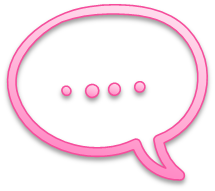 سنتعلم ف
ي هذا الفصل
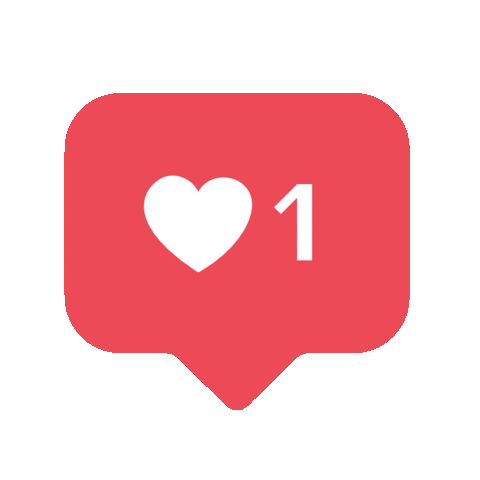 الجمع الرأسي والافقي
الجمع بضم مجموعتين والجمع الى صفر
أستعمل قطع العد لأكون مجموعاً
من 4 الى 12
أستعمل قطع العد لتوضيح قصص وتمثيل الجمع
أُحل مسائل الجمع بالتمثيل
أهداف الفصل السادس
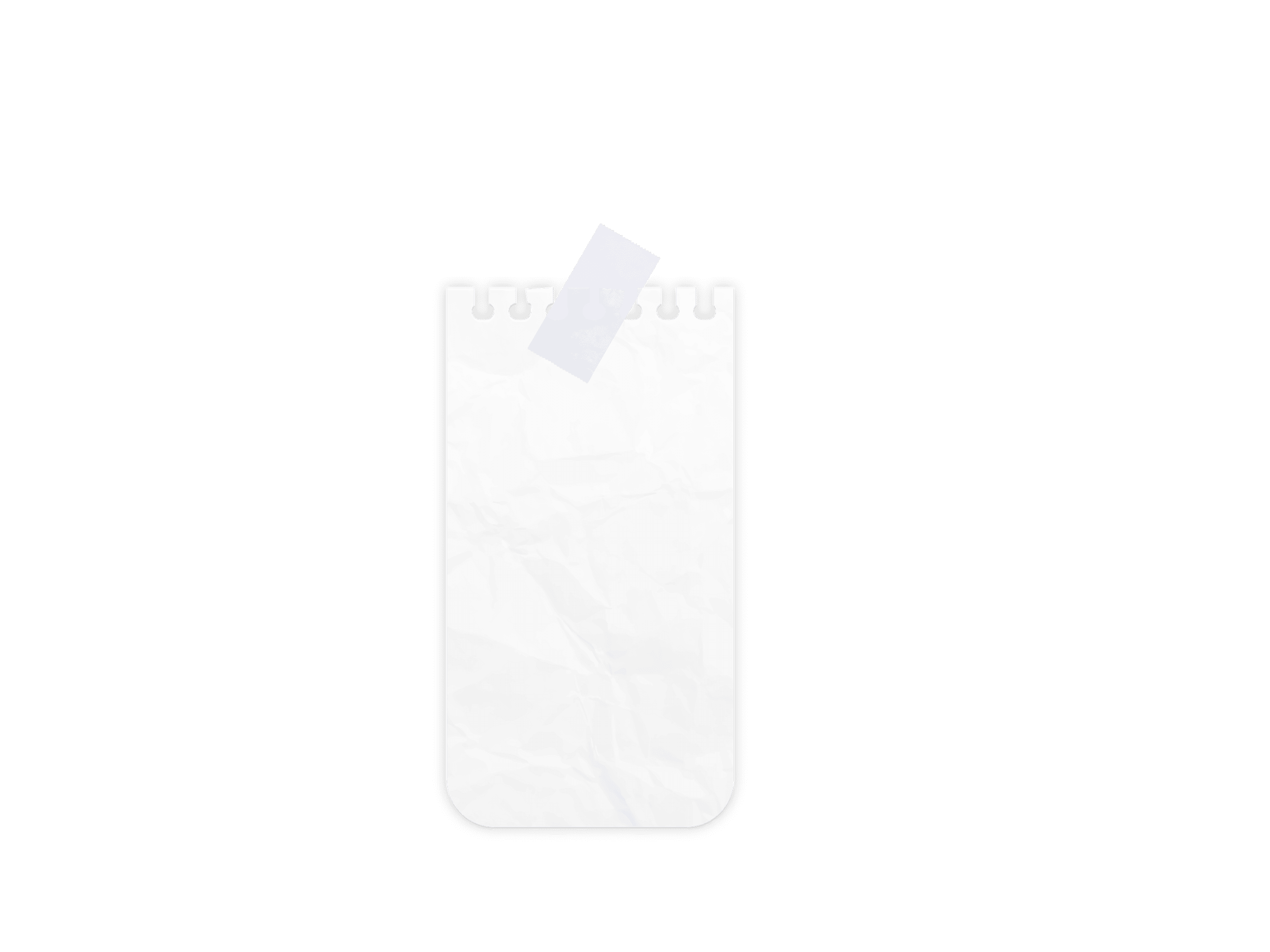 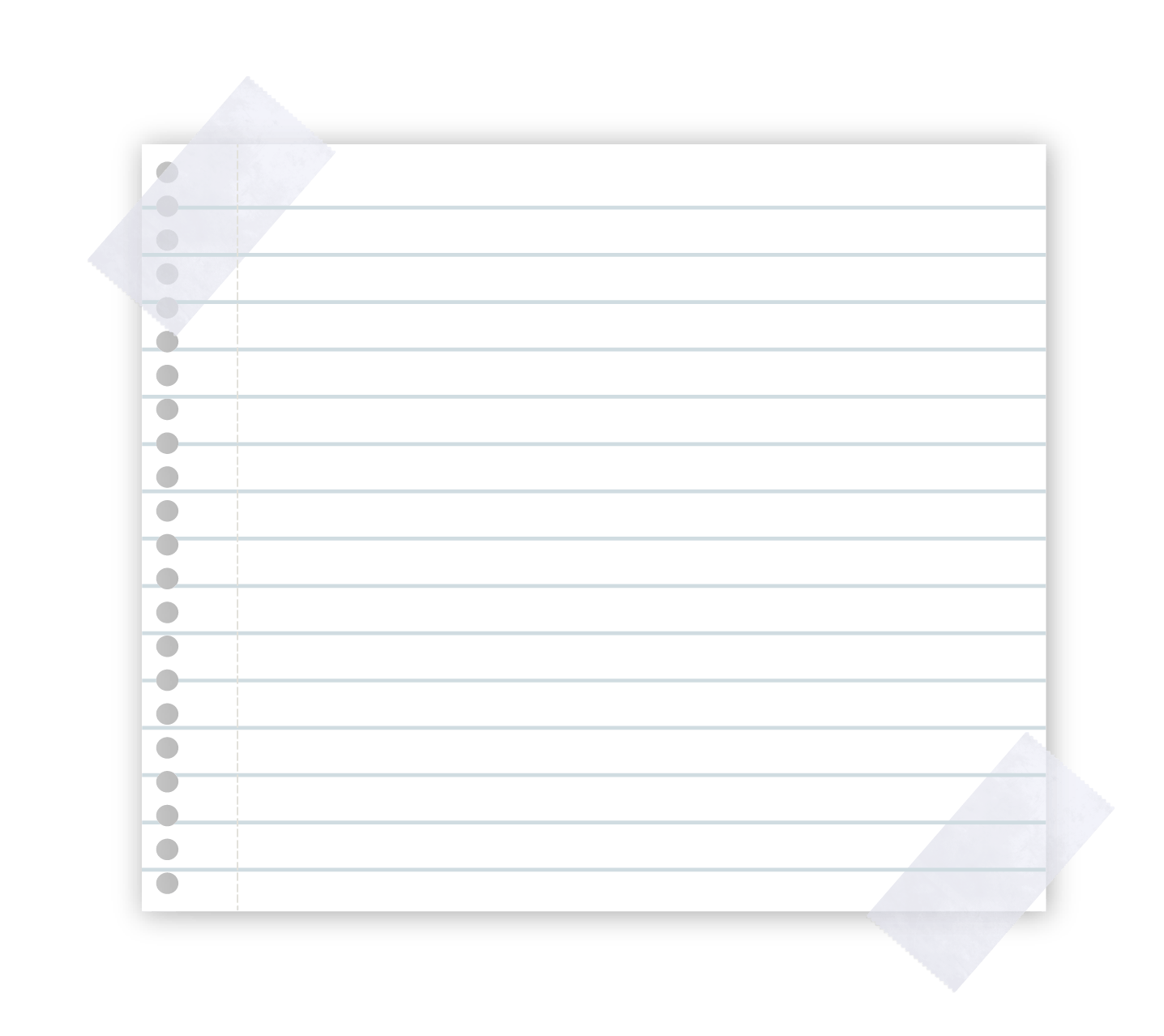 الاثنين
23-5-1443هـ
أجمع 
بضم مجموعتين
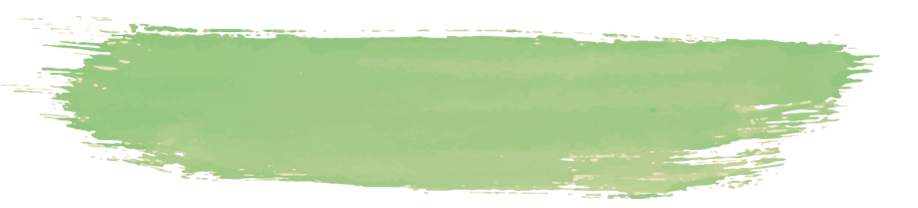 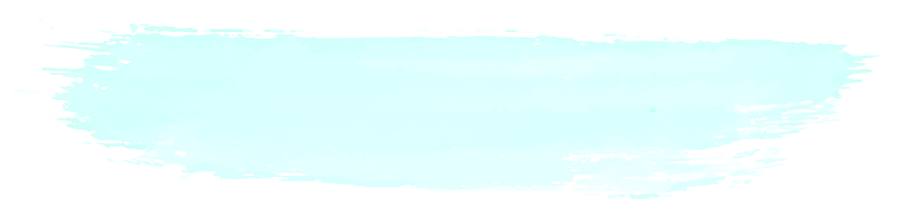 فكرة الدرس
المفردات
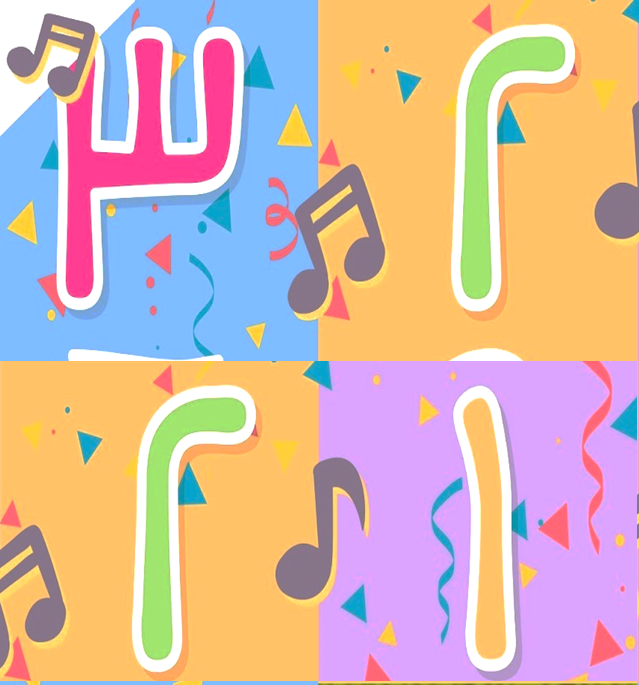 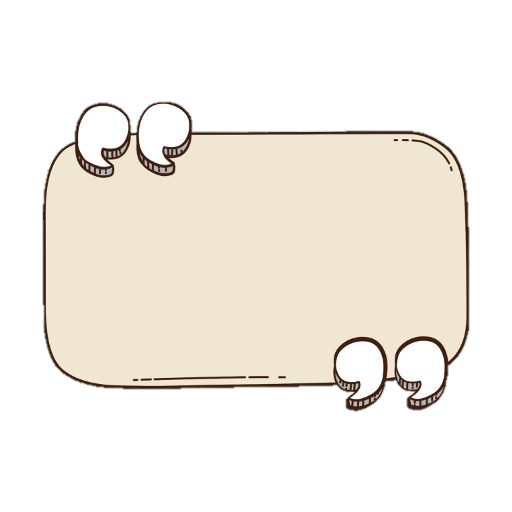 الجمع
صفحة
116الى 117
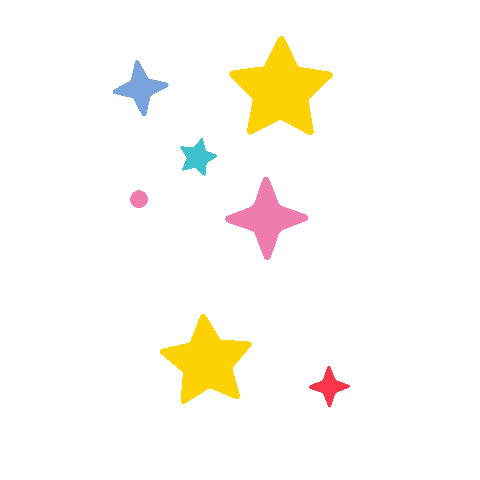 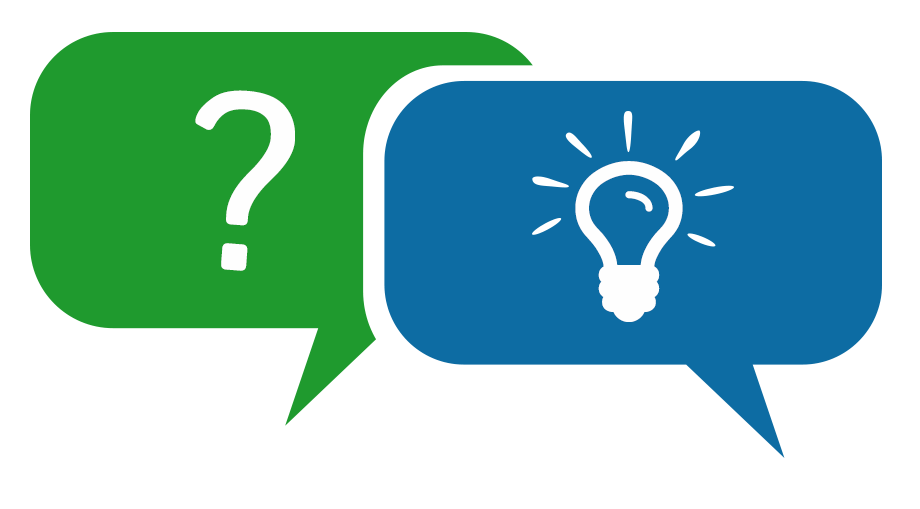 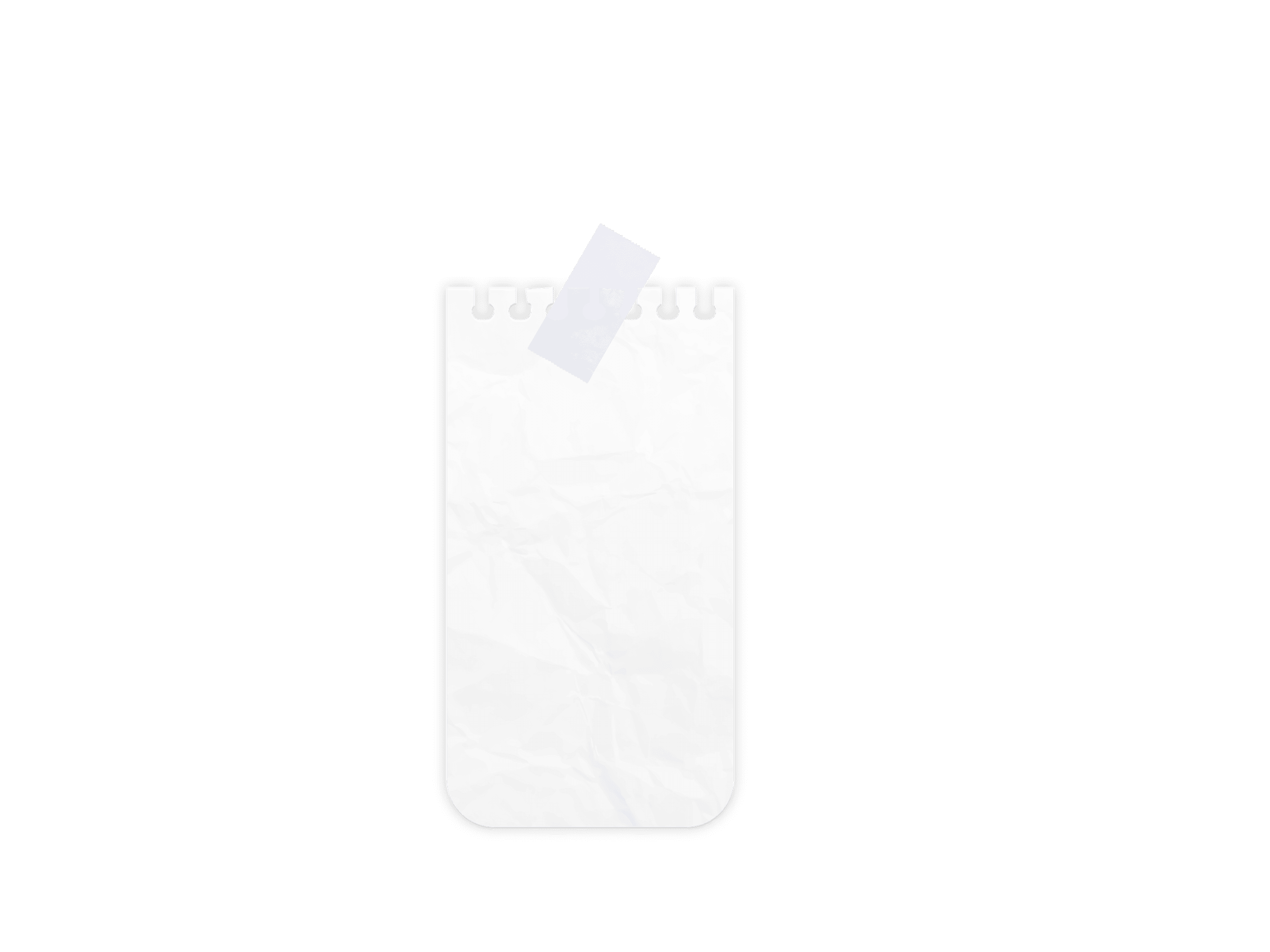 23 - 5
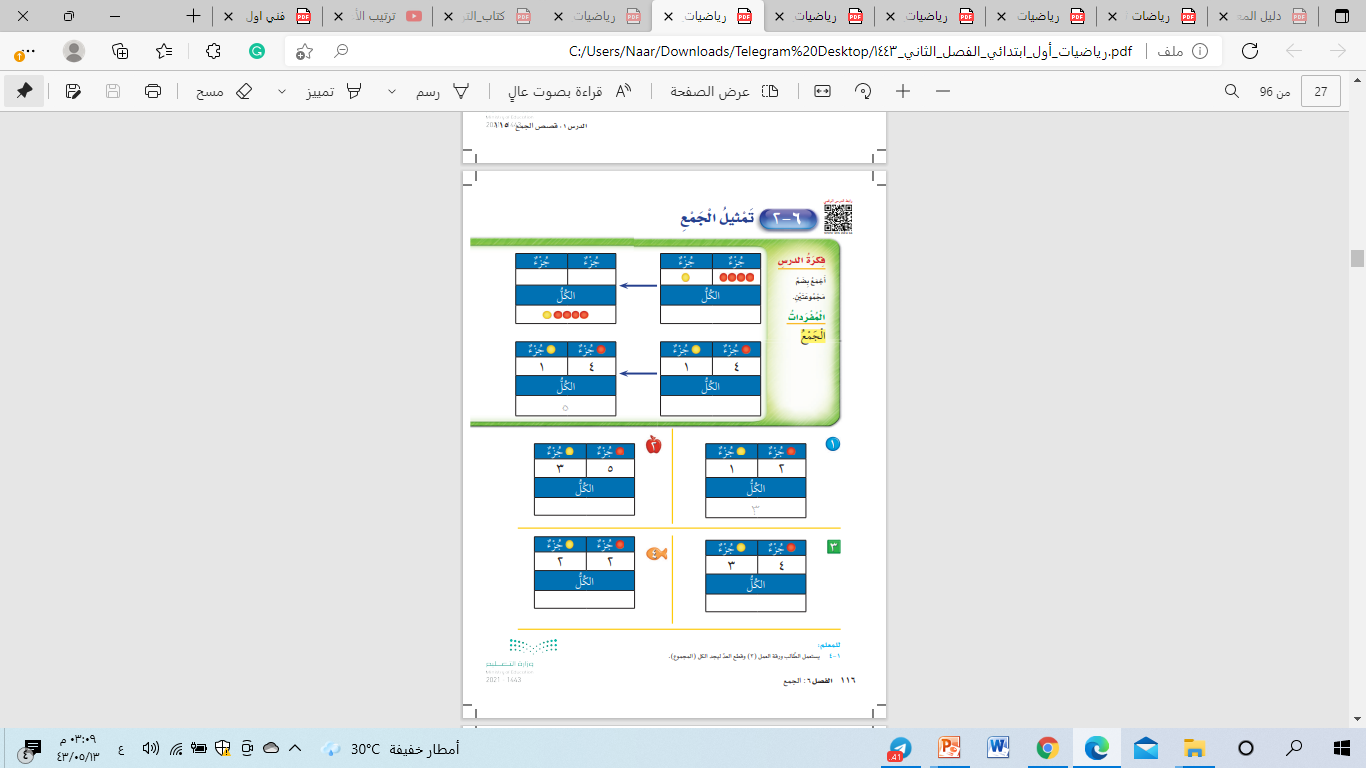 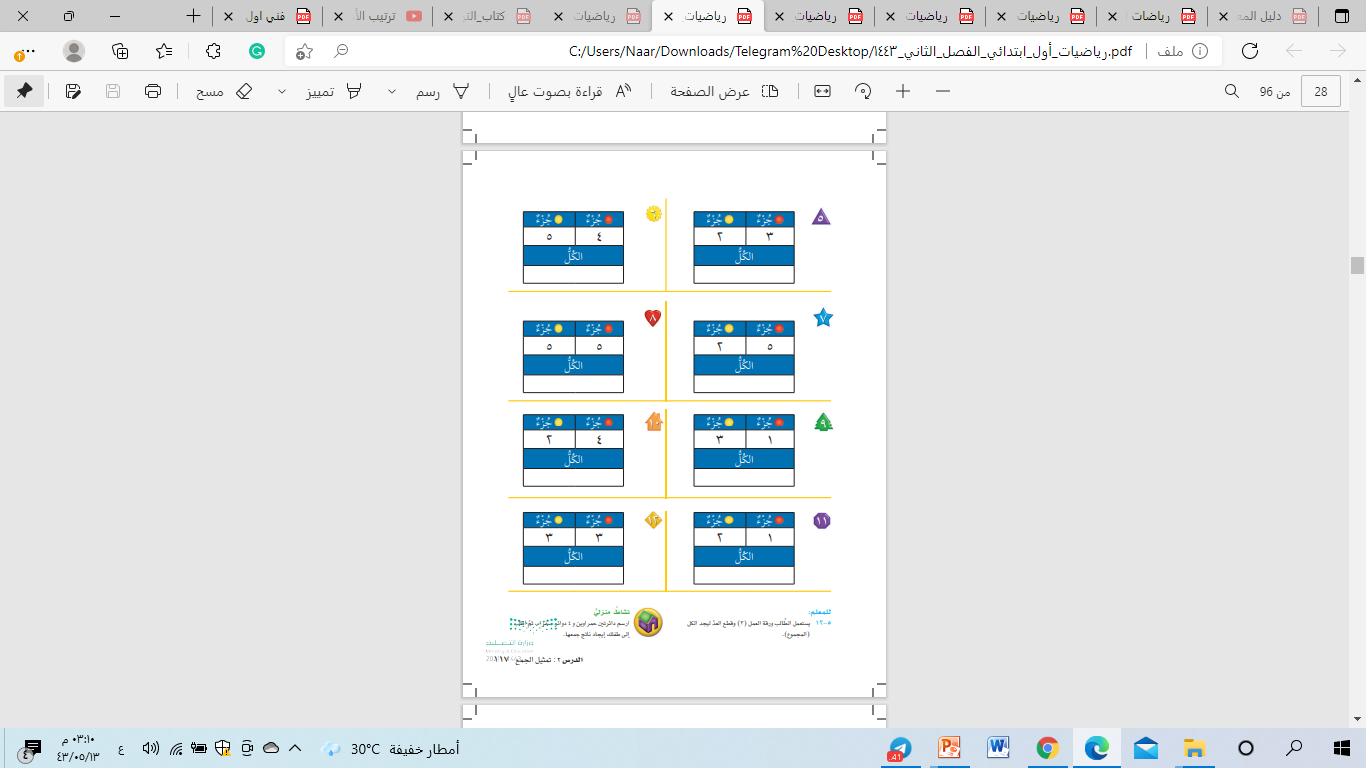 الاثنين
23-5-1443هـ
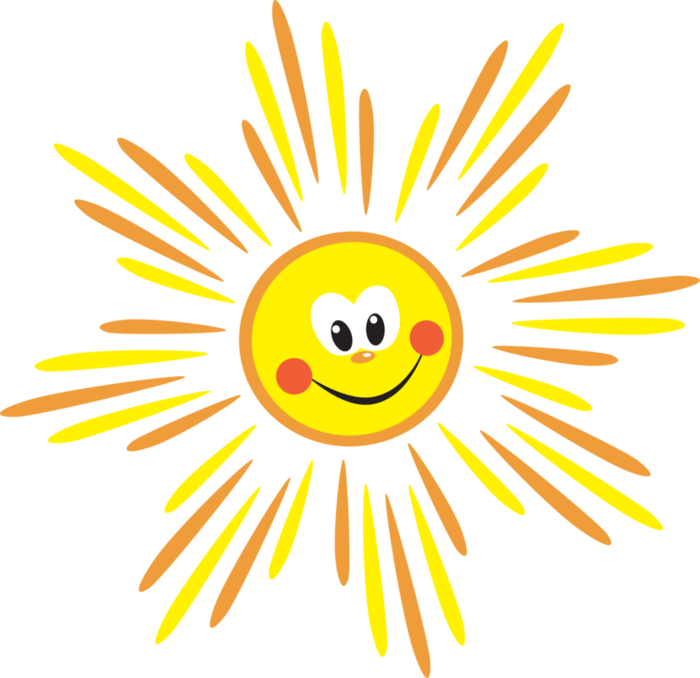 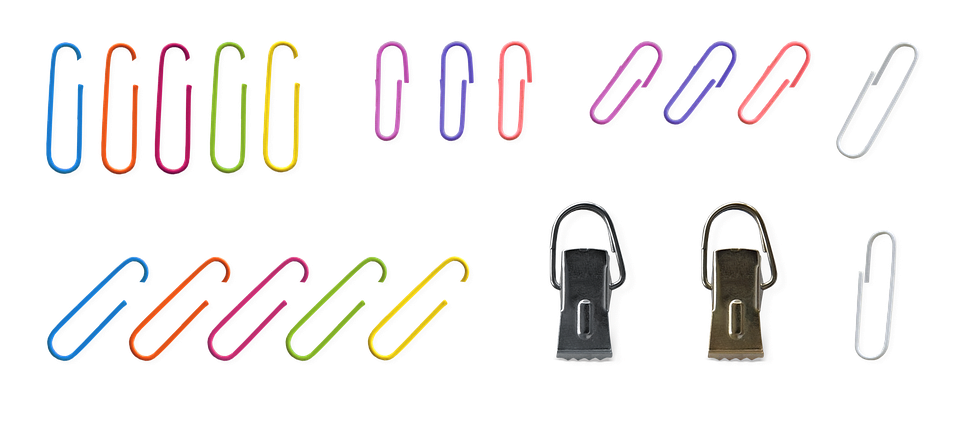 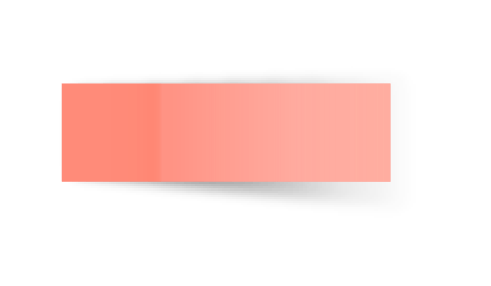 المادة 
الرياضيات
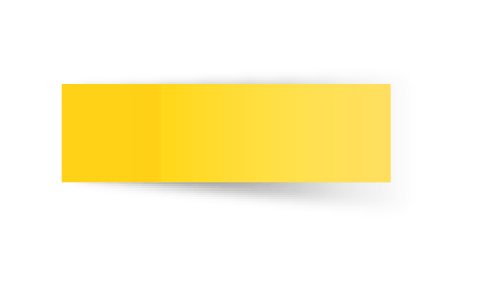 ص 112 الى115
تسجيل الحضور
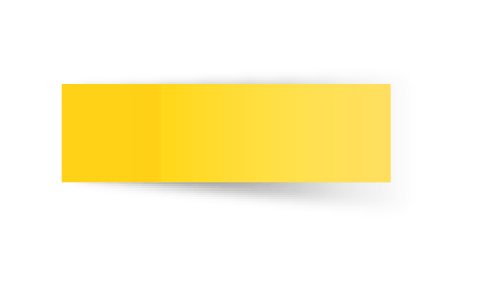 الاثنين
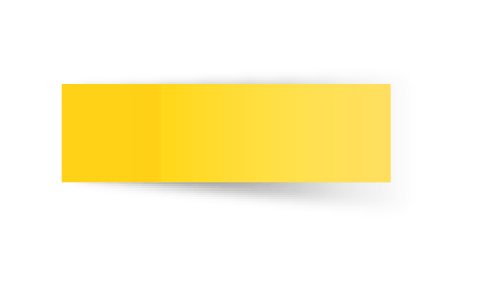 23-5-1443هـ
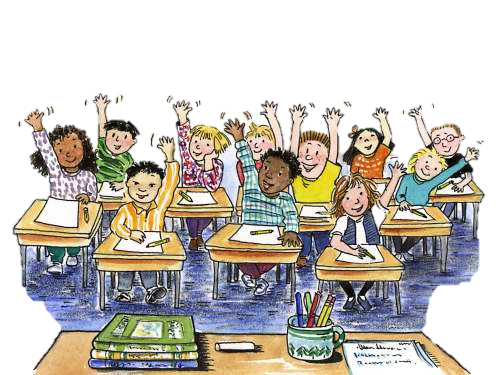 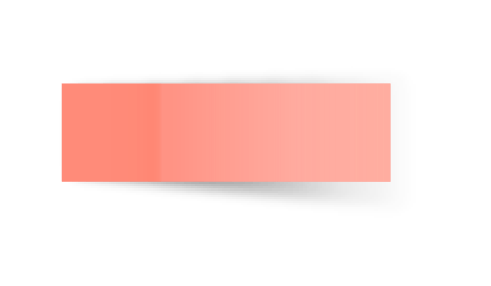 ص 116
6-  2  تمثيل الجمع
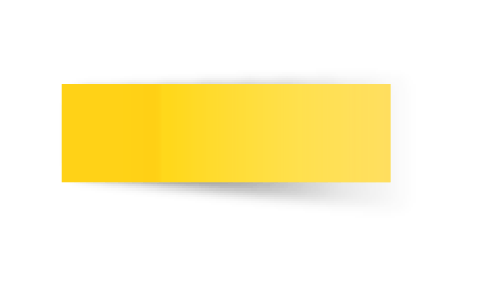 23-5-1443هـ
1/ ما عدد الدوائر الحمراء في الجدول ؟
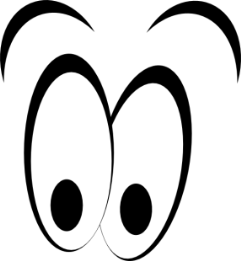 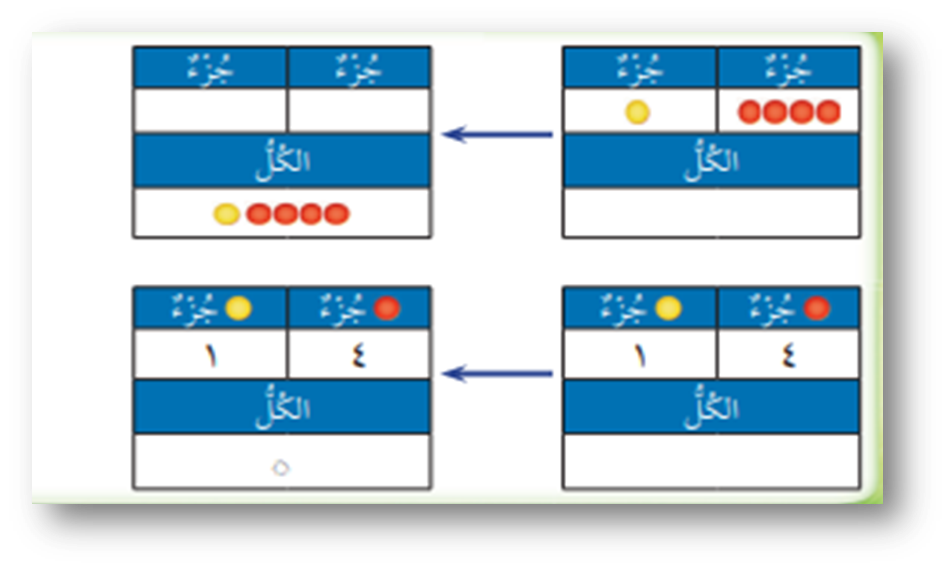 4 دوائر حمراء
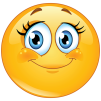 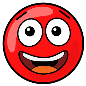 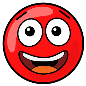 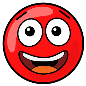 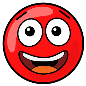 2/ ما عدد الدوائر الصفراء في الجدول؟
1 دائرة صفراء
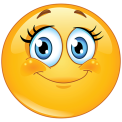 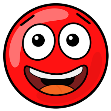 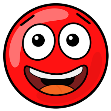 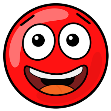 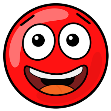 3/ ما هو مجموع الدوائر معاً ؟
5 دوائر
5
5
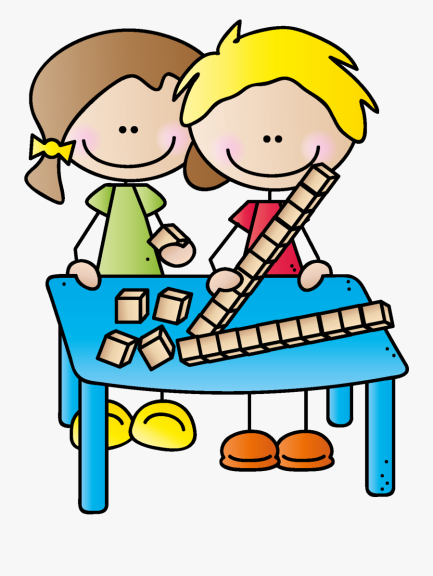 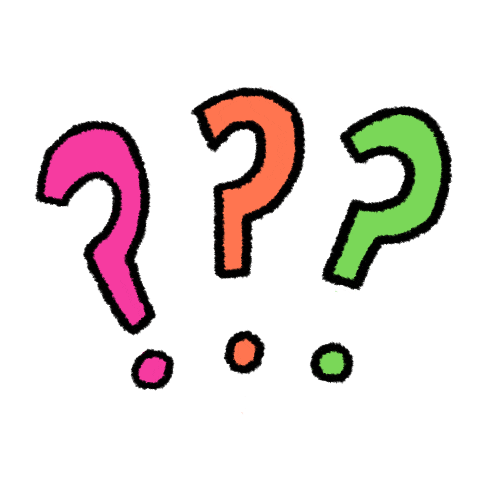 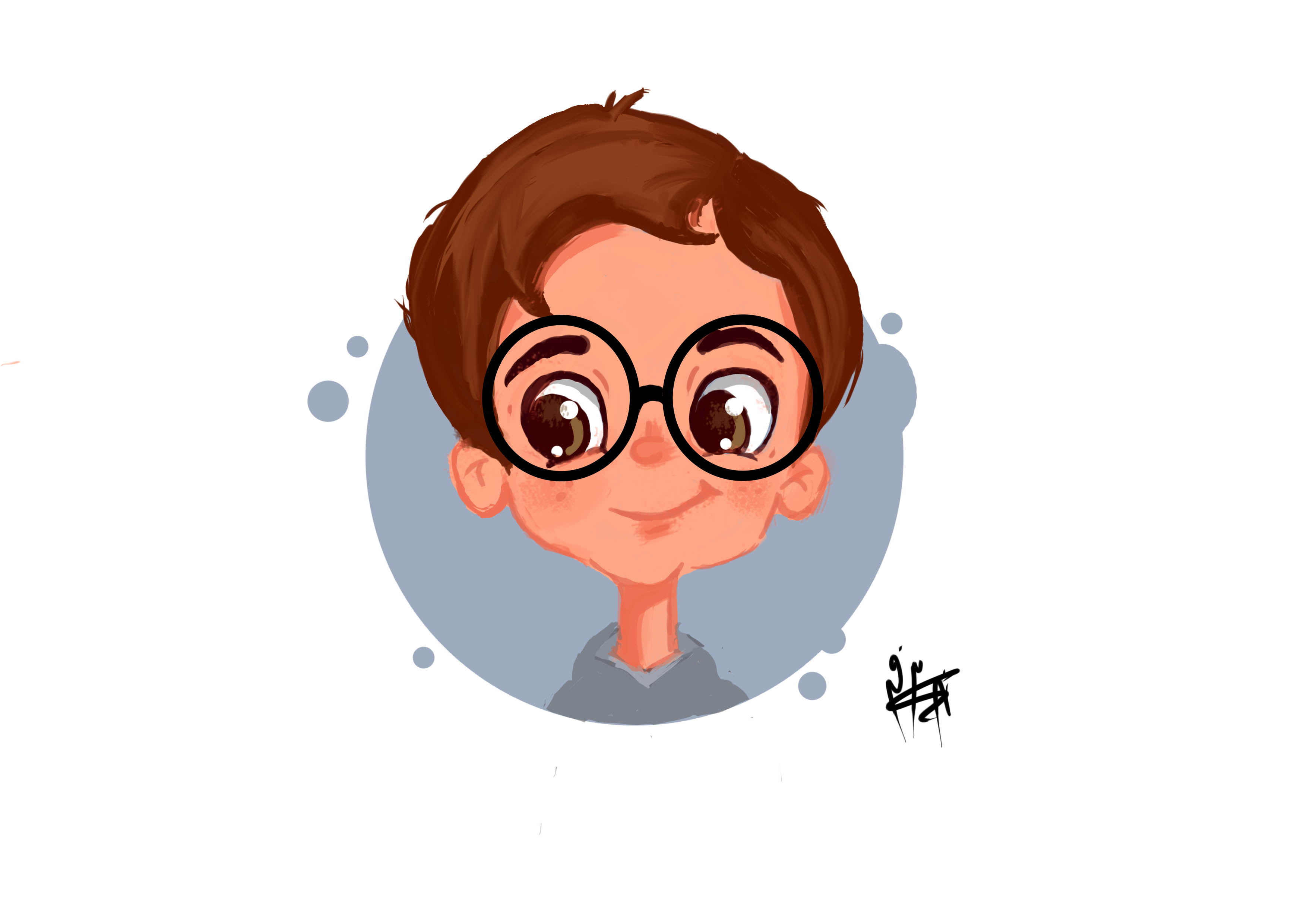 أستعمل قطع العد لتجد مجموع الكل
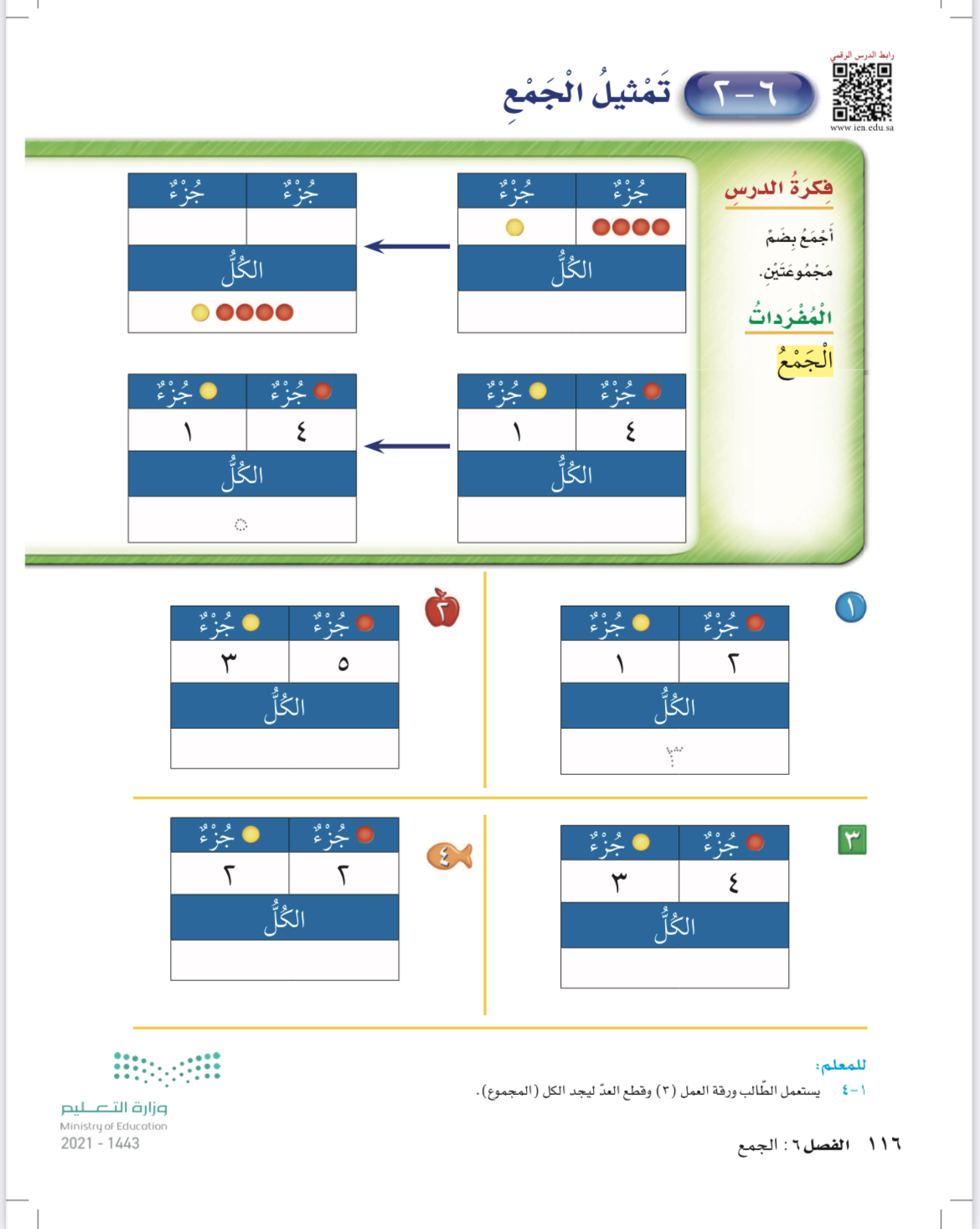 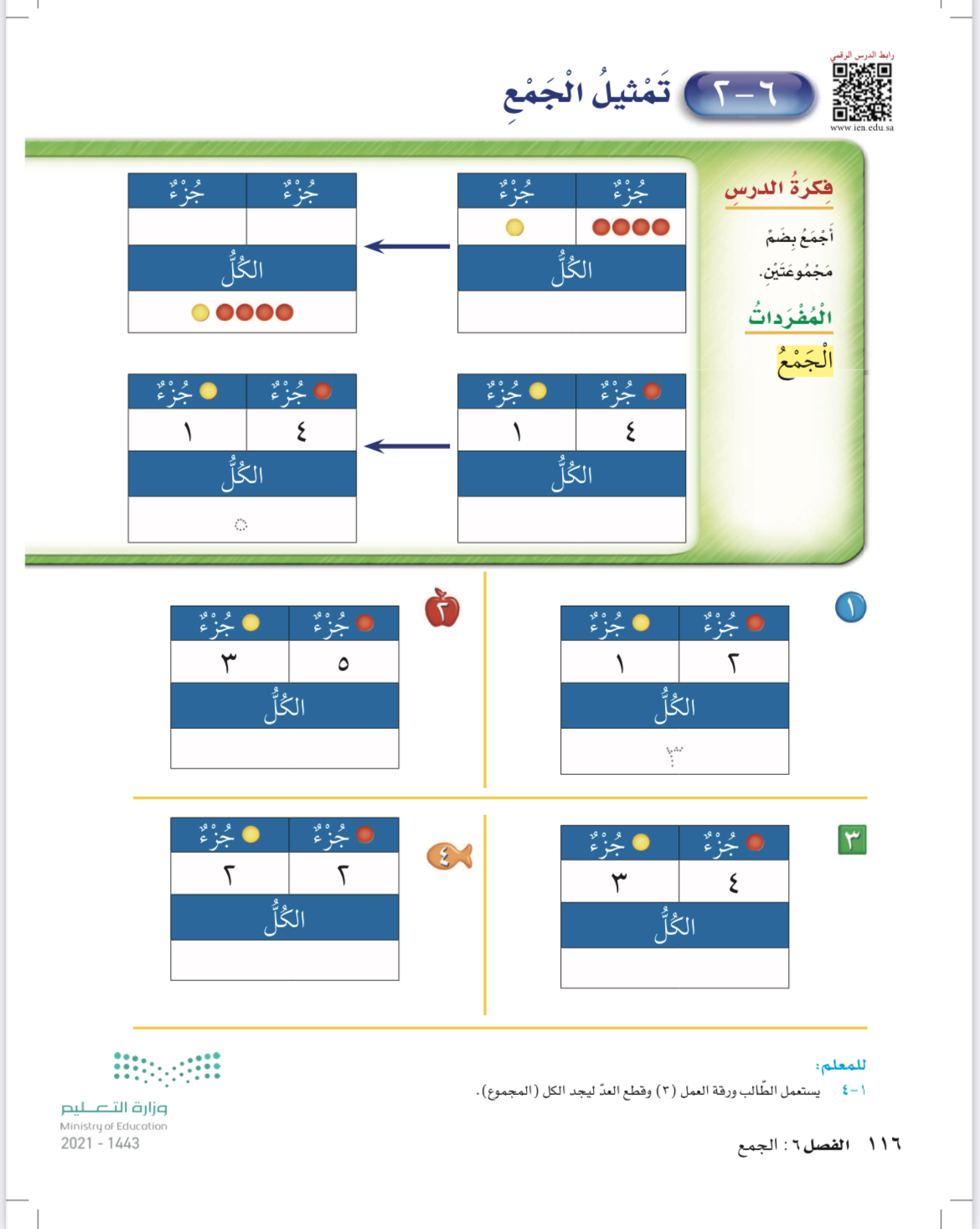 ١
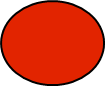 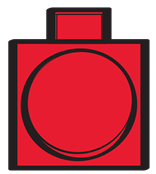 ١
٢
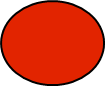 6
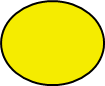 3
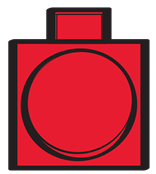 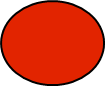 ٢
7
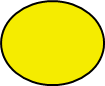 4
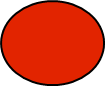 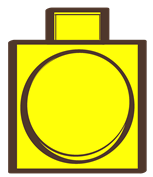 3
8
٣
8
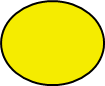 5
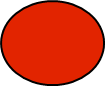 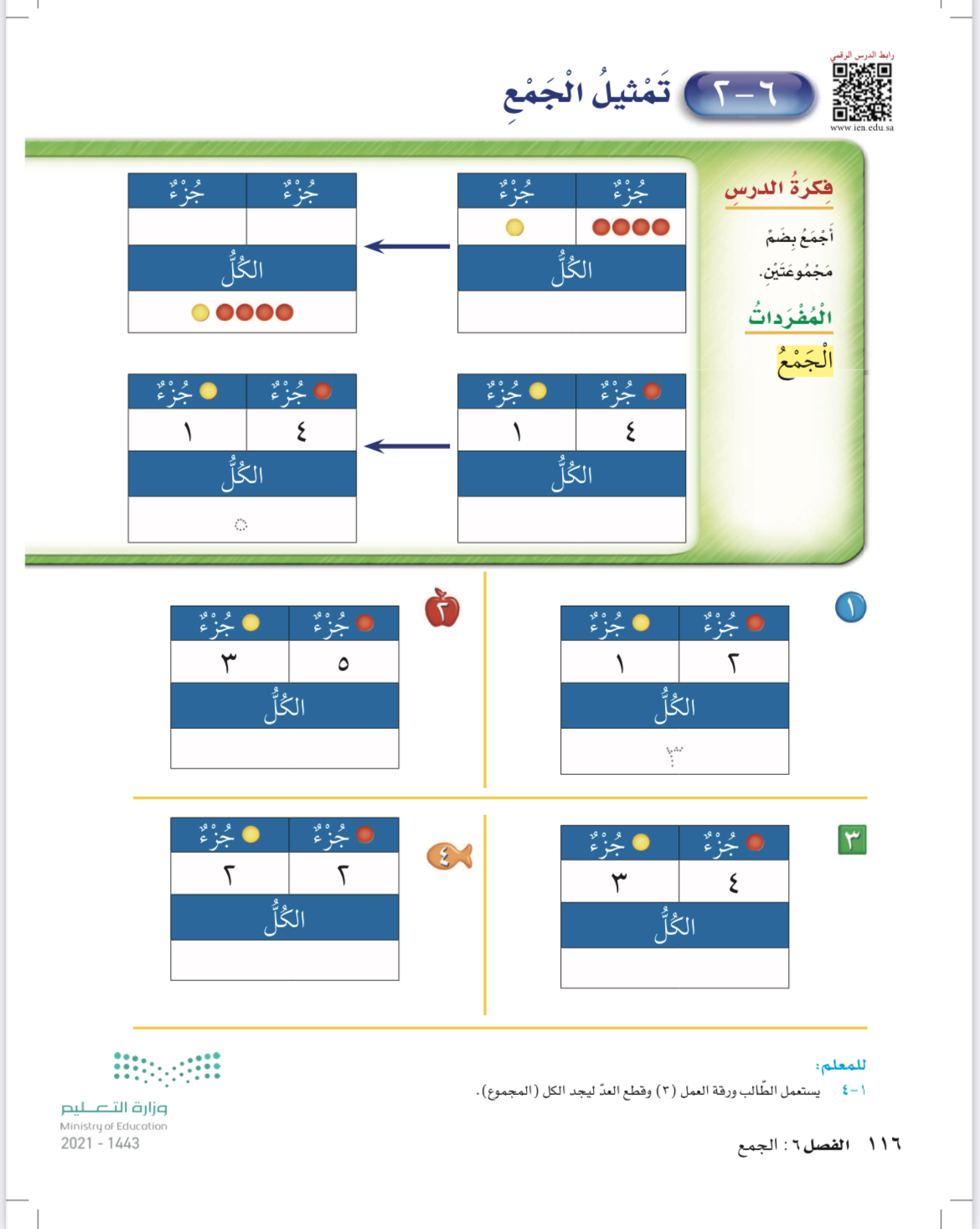 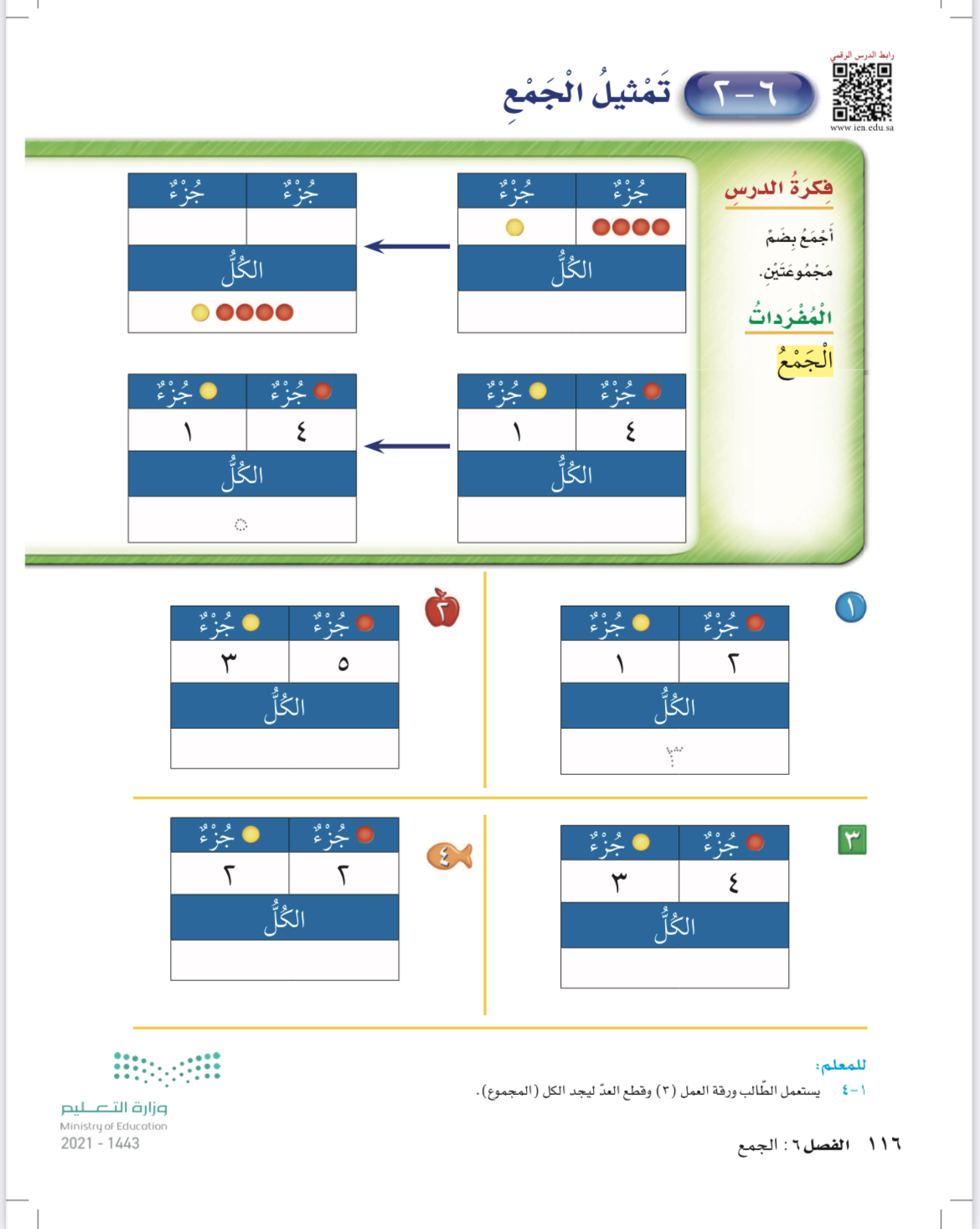 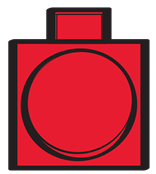 ١
١
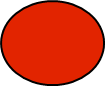 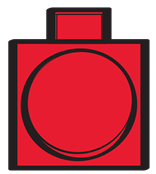 5
٢
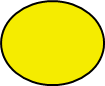 ٢
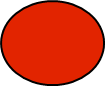 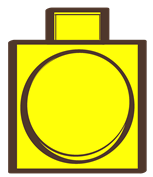 6
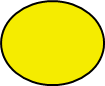 ٣
3
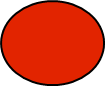 4
7
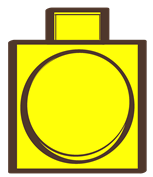 7
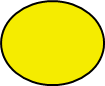 4
4
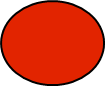 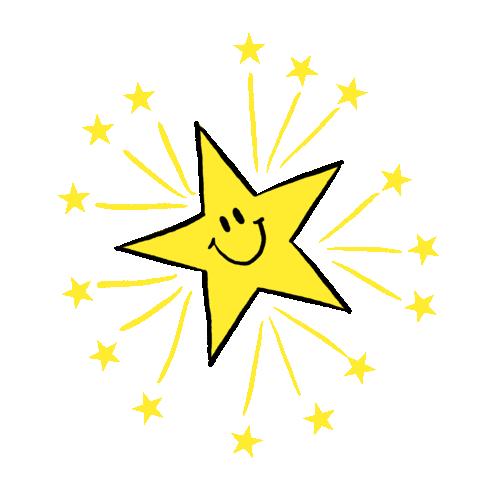 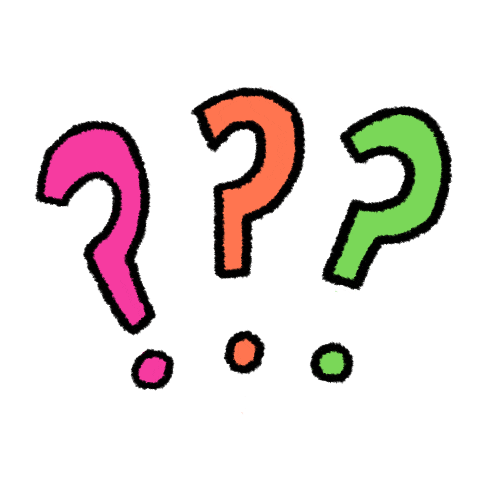 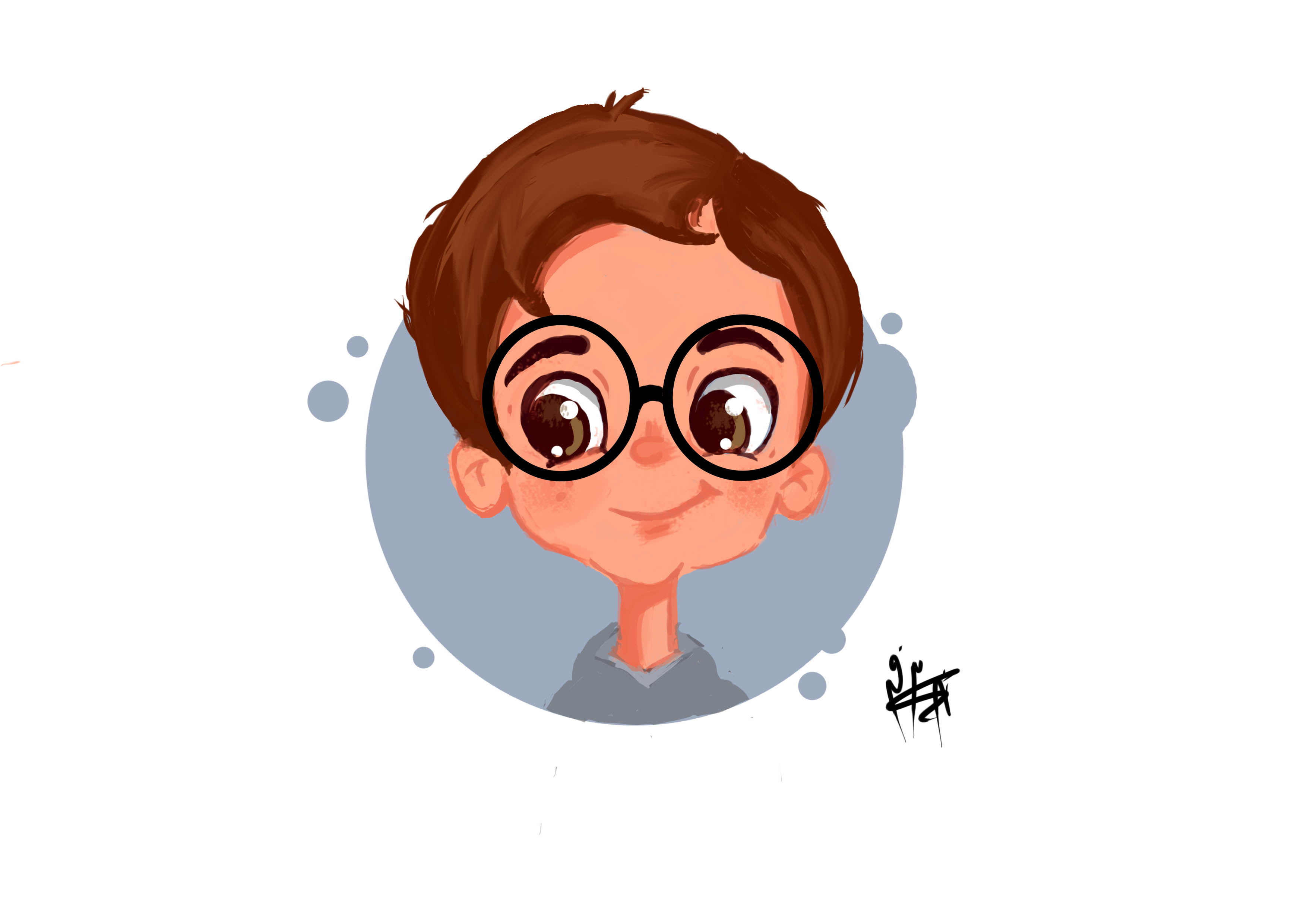 أستعمل قطع العد لتجد مجموع الكل
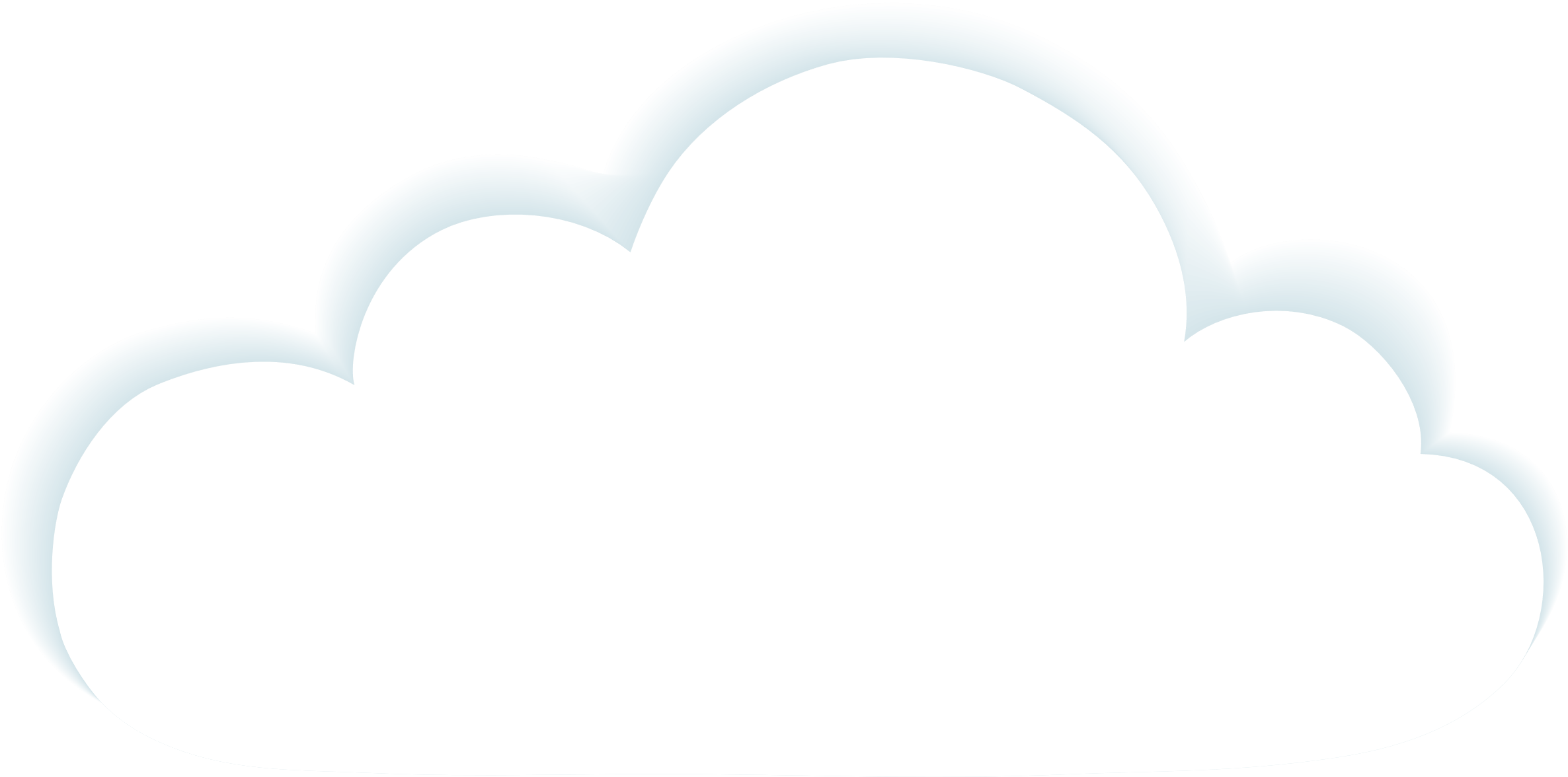 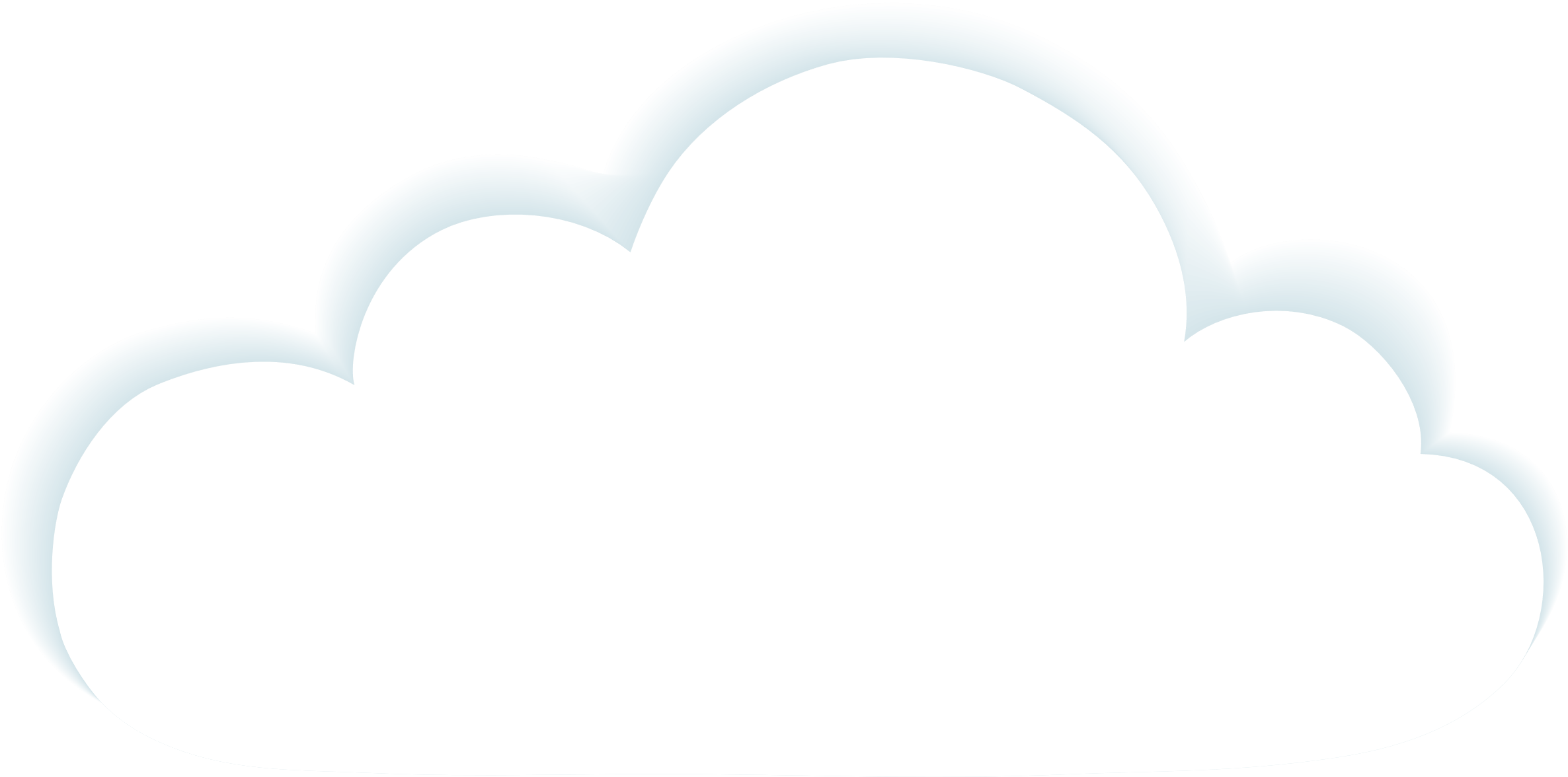 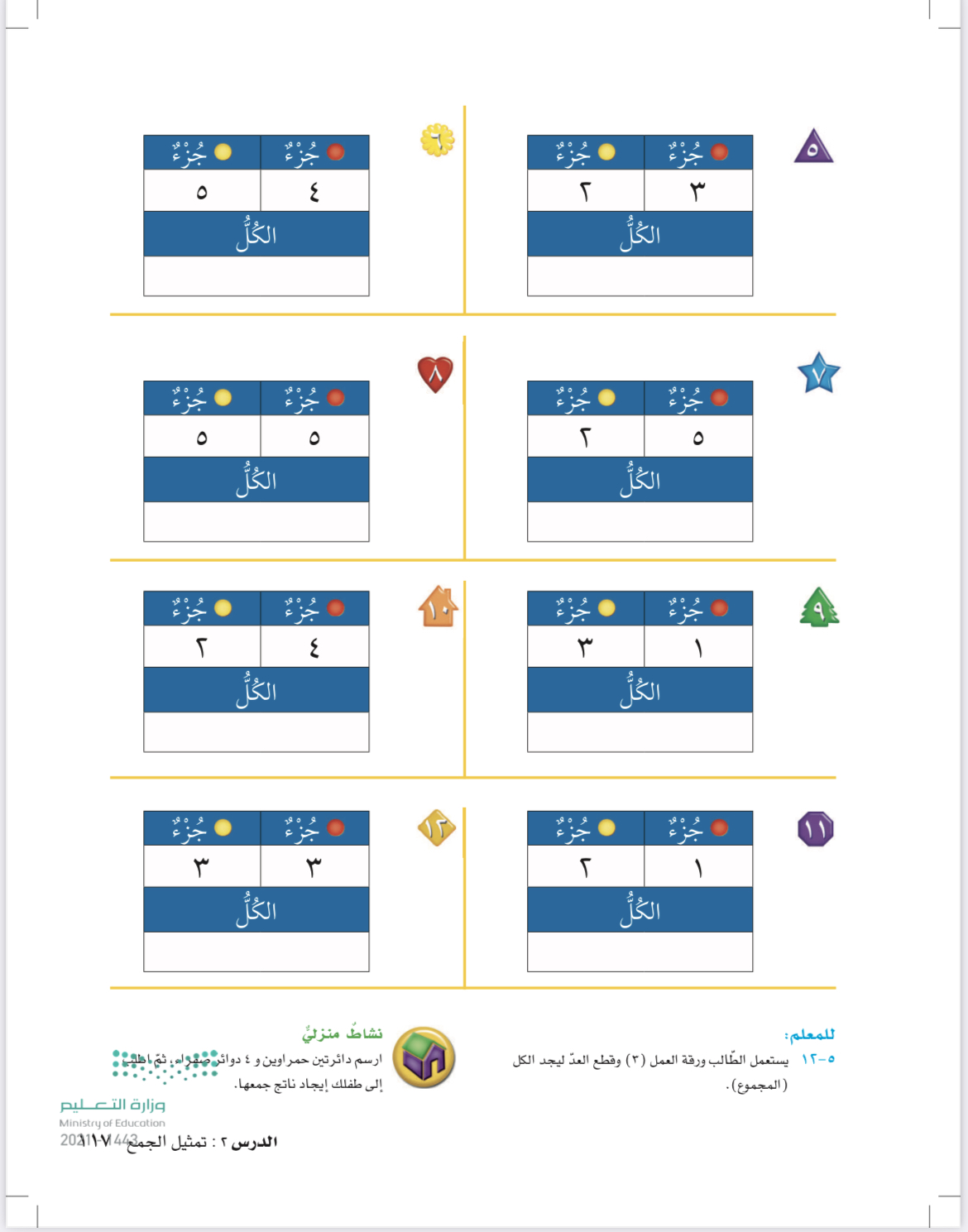 ١
٢
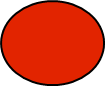 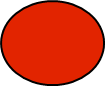 3
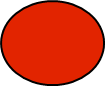 ١
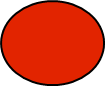 3
٢
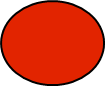 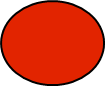 4
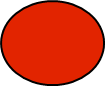 4
5
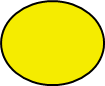 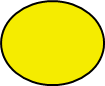 6
7
5
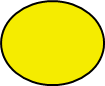 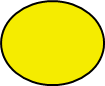 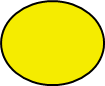 9
5
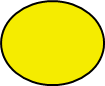 9
8
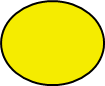 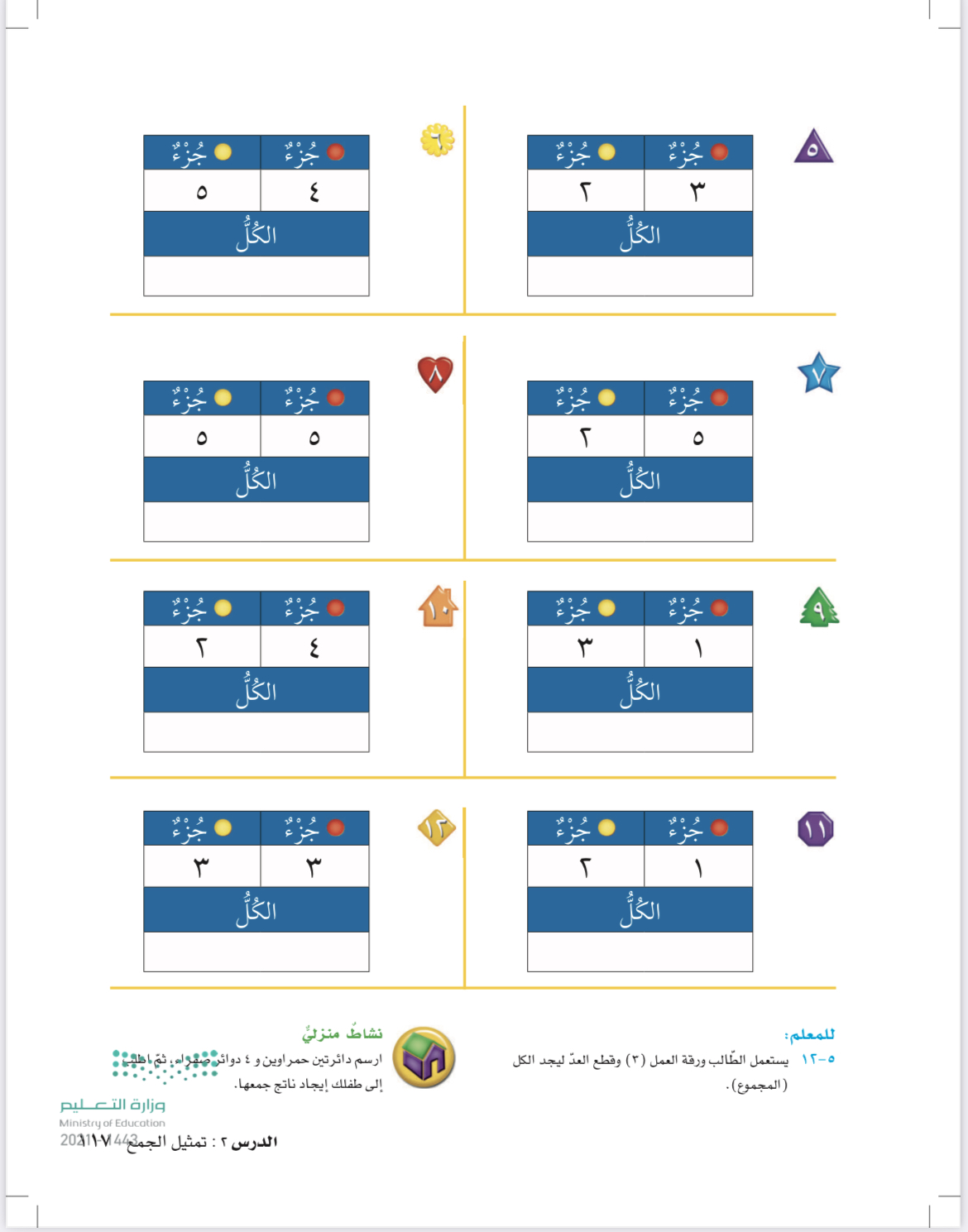 3
٢
١
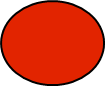 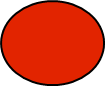 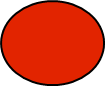 ١
٢
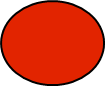 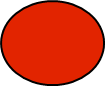 5
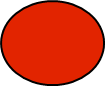 4
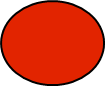 4
5
3
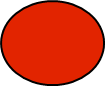 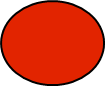 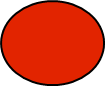 8
7
6
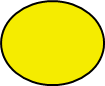 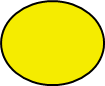 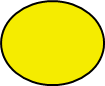 6
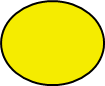 10
7
7
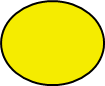 9
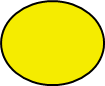 10
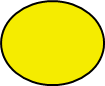 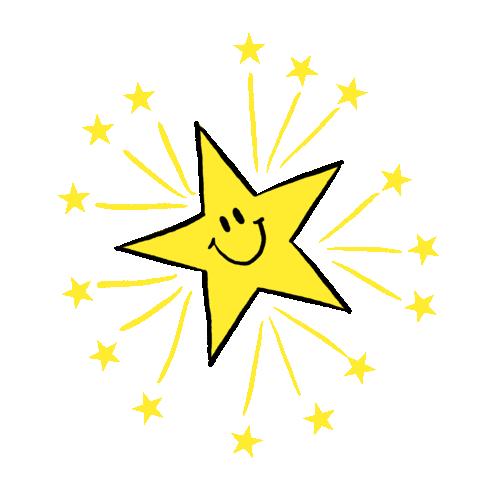 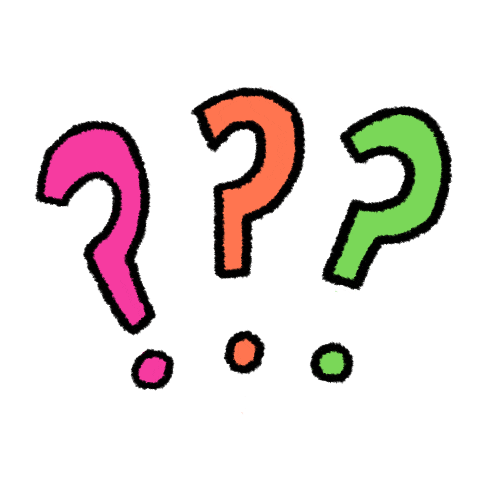 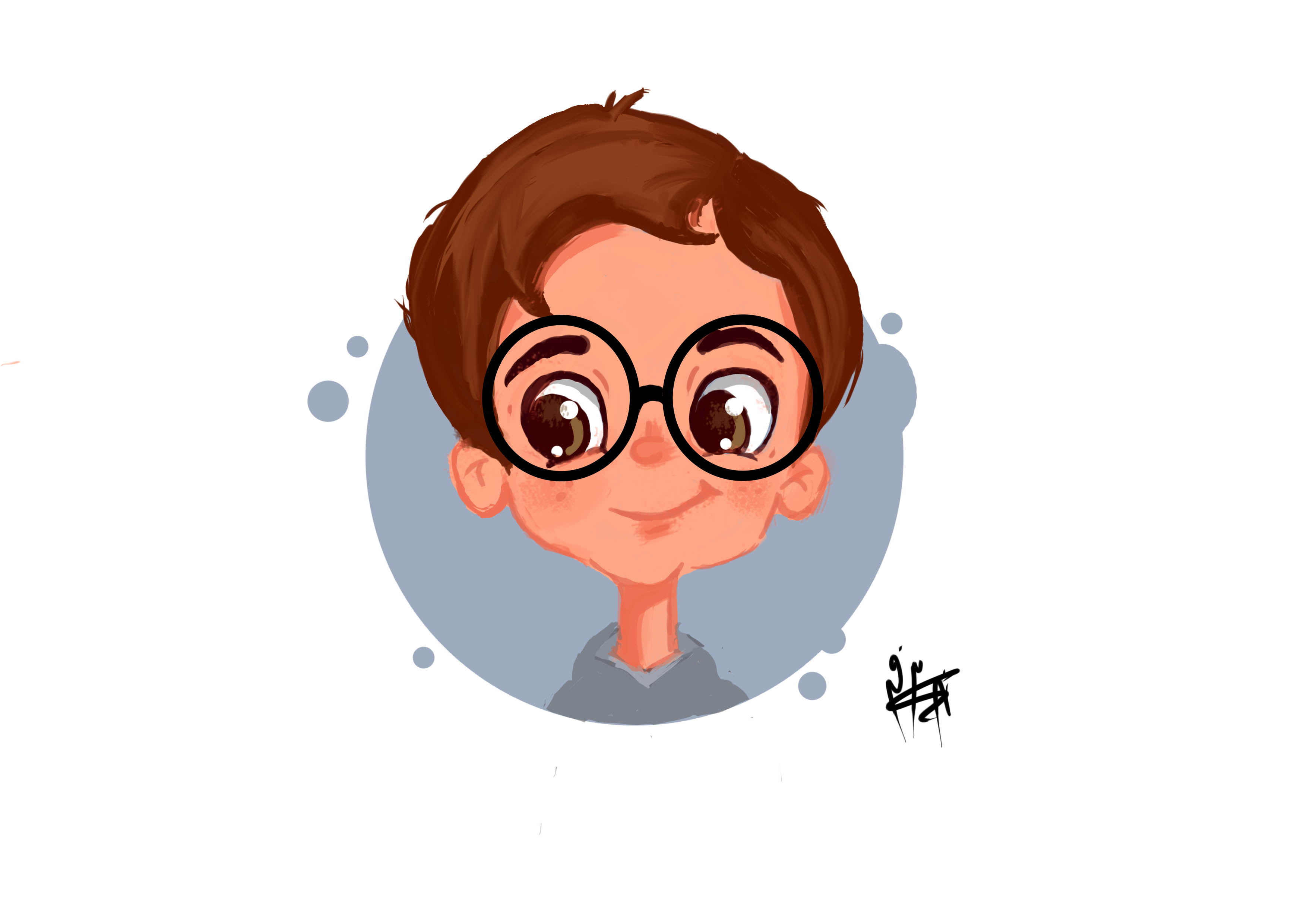 أستعمل قطع العد لتجد مجموع الكل
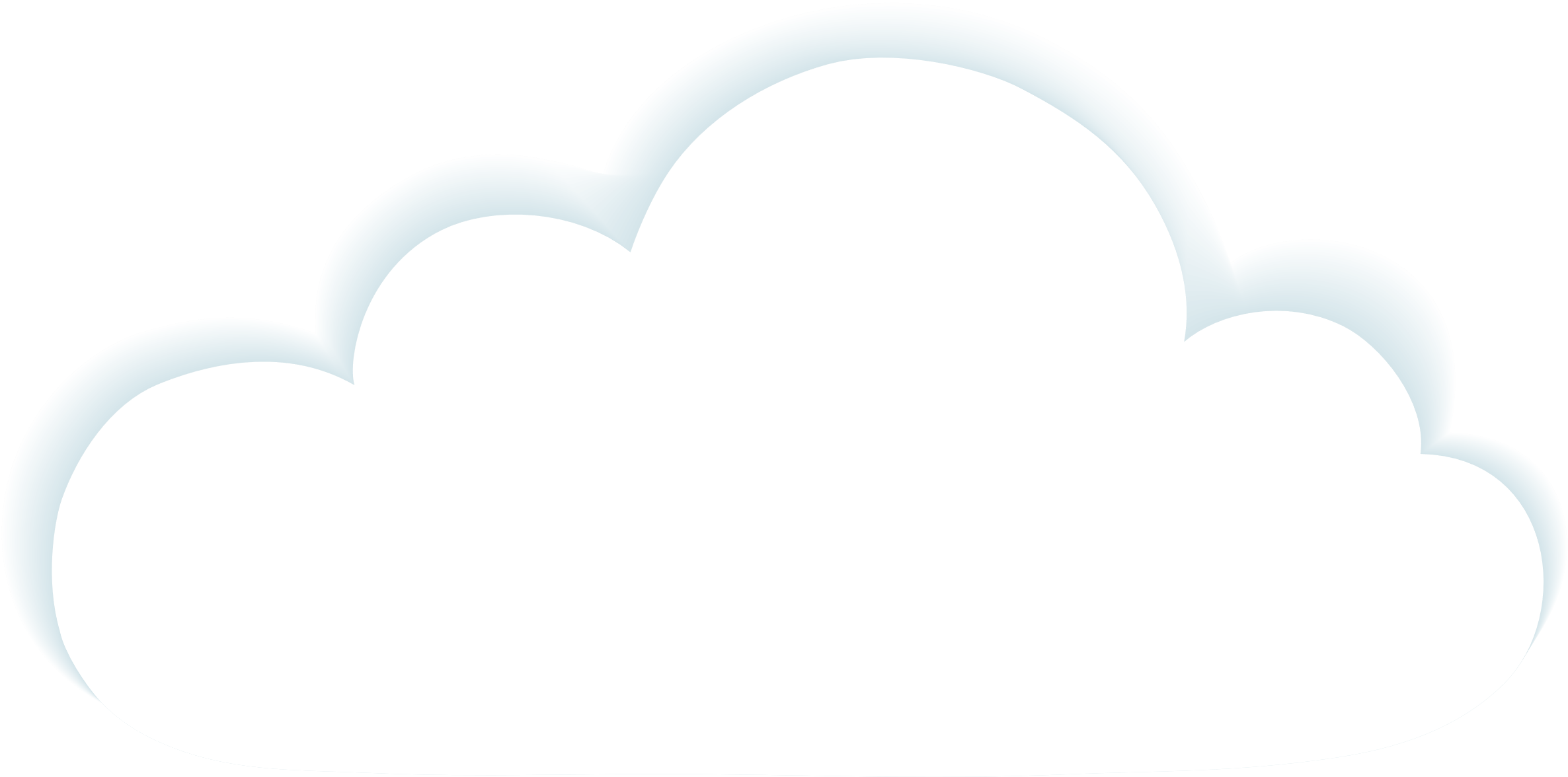 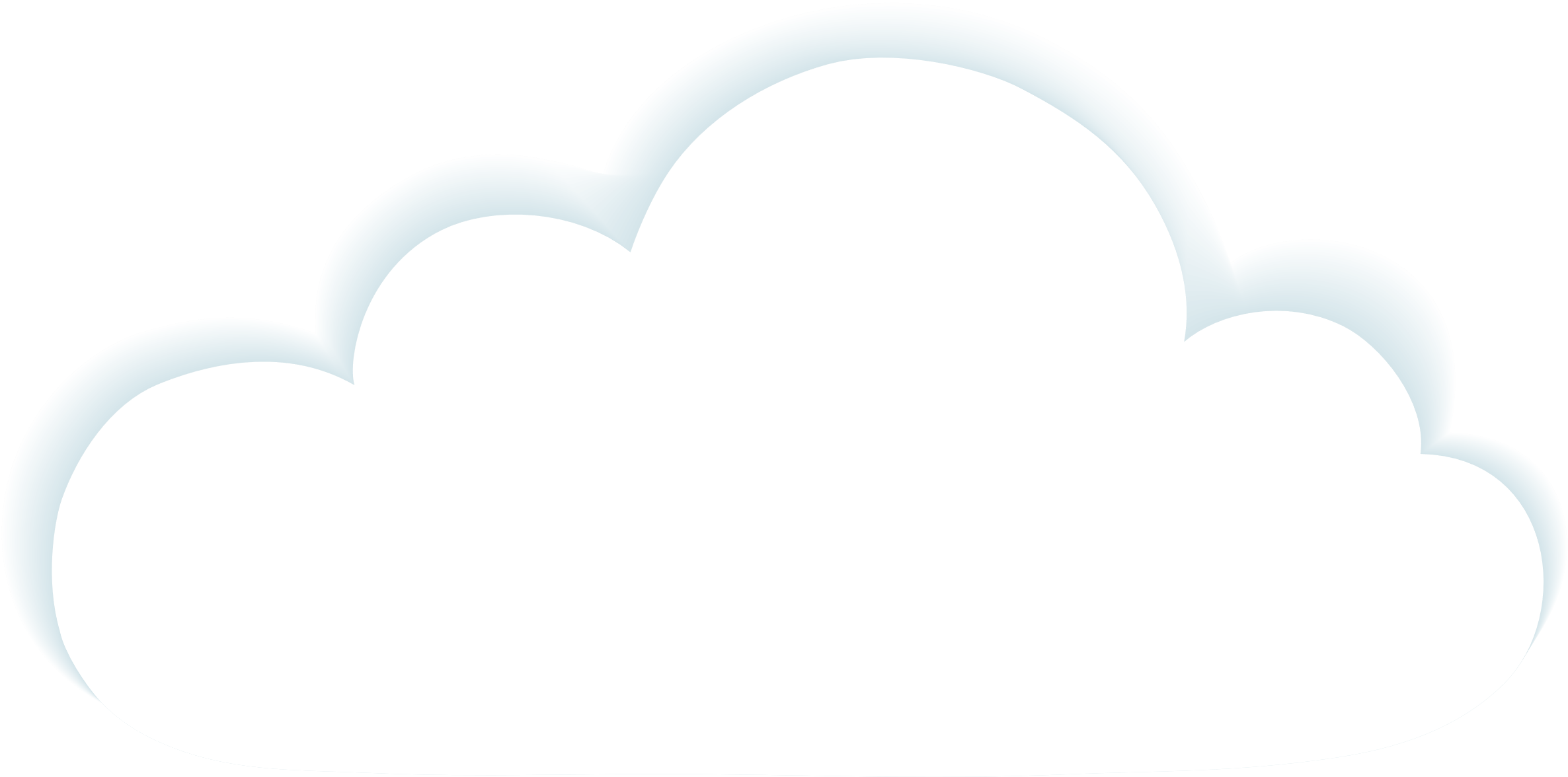 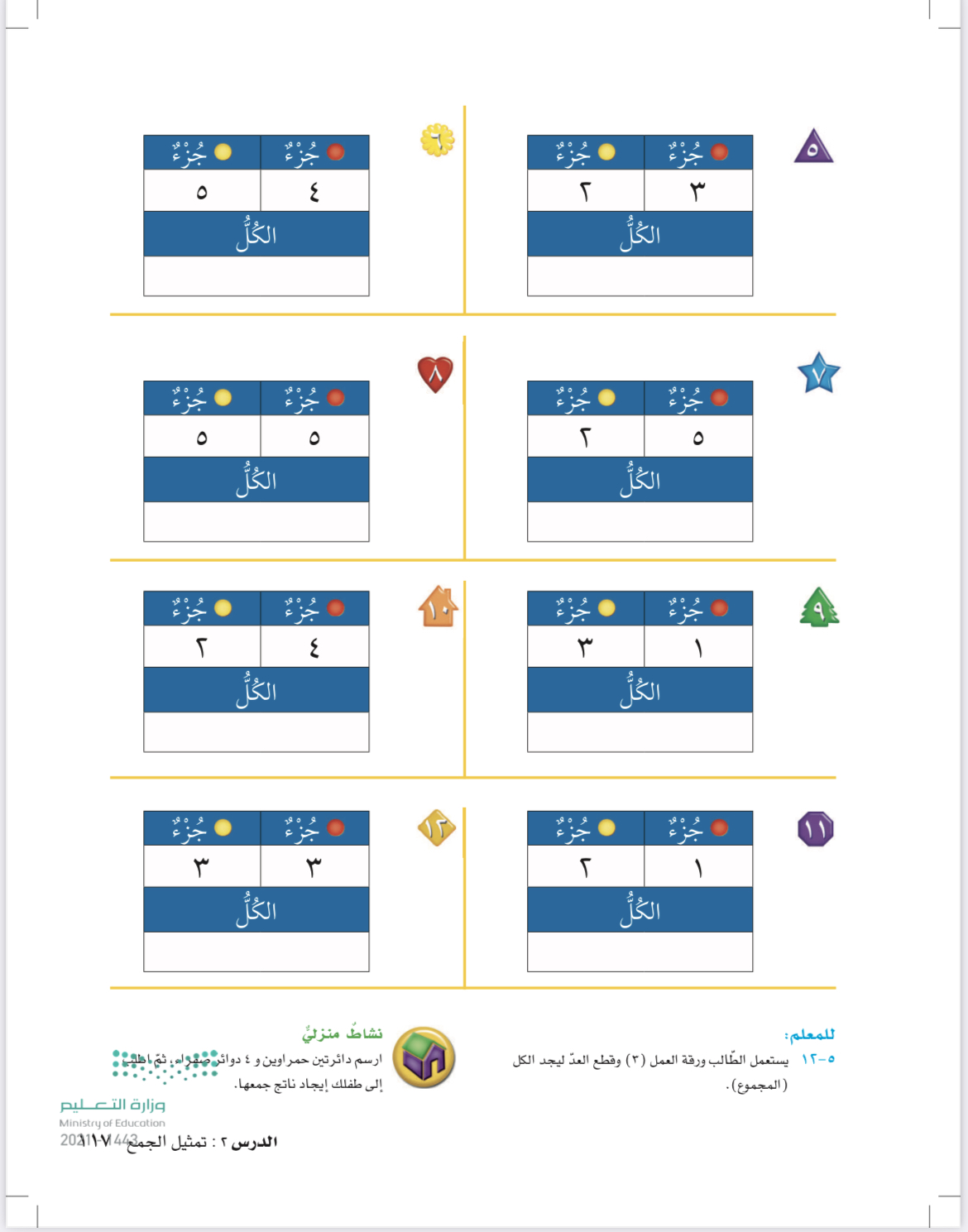 ١
4
٢
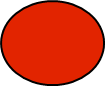 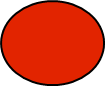 3
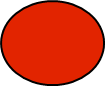 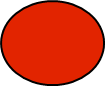 ١
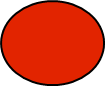 6
5
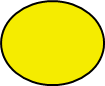 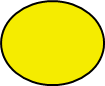 4
2
6
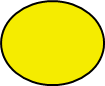 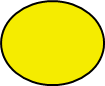 3
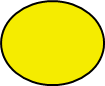 4
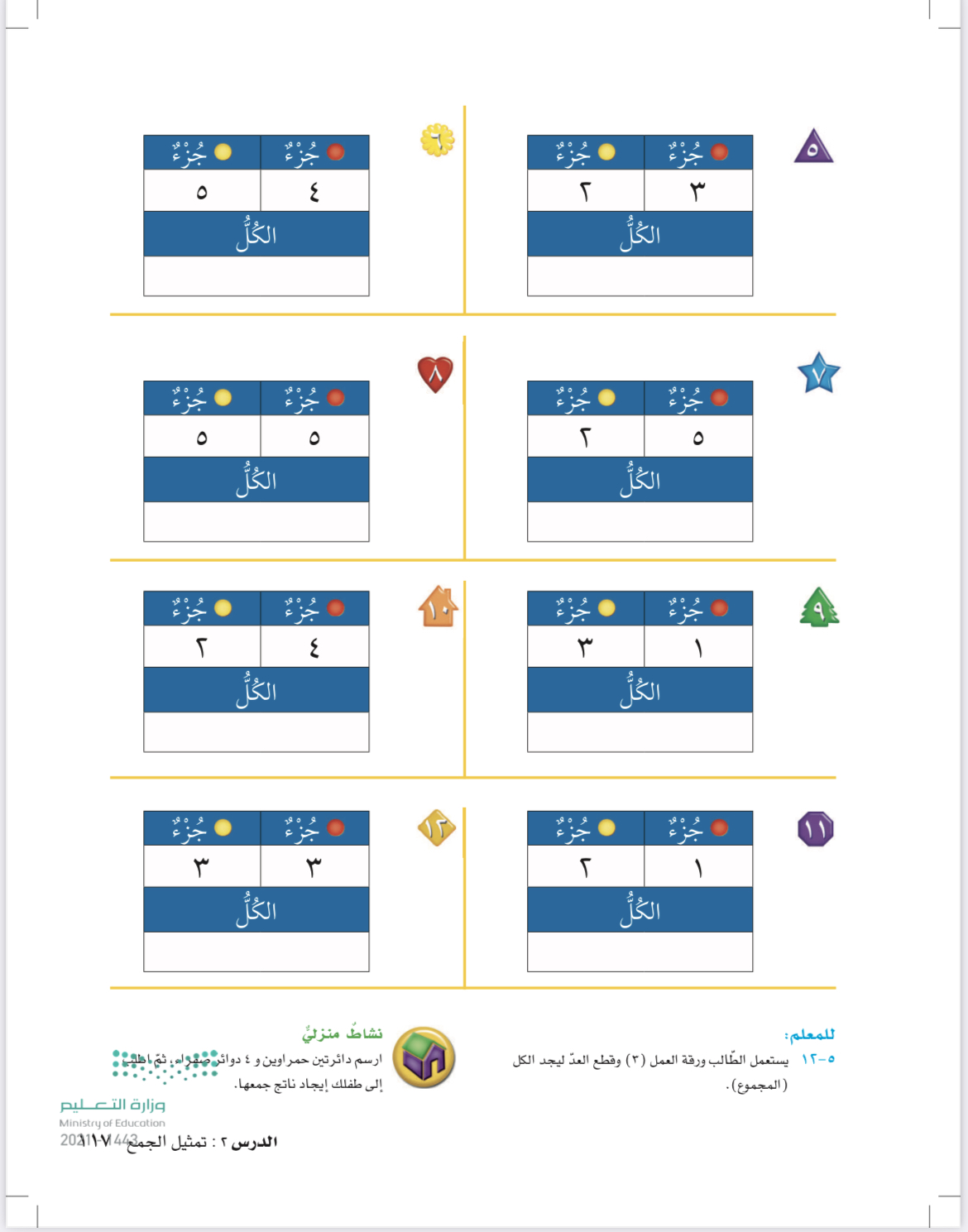 ٢
١
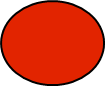 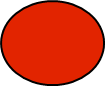 3
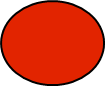 ١
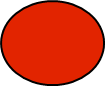 2
5
4
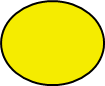 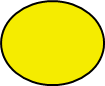 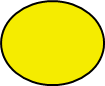 3
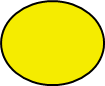 3
6
6
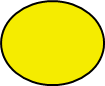 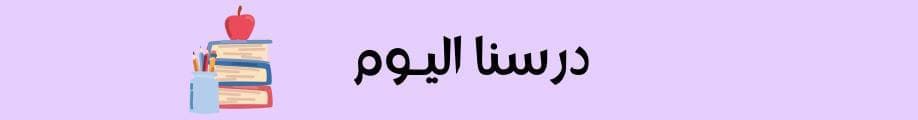 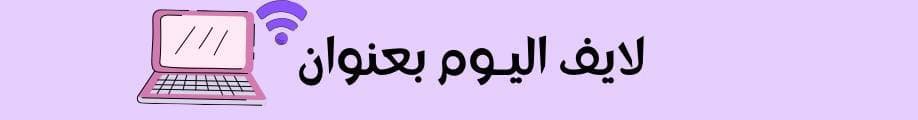 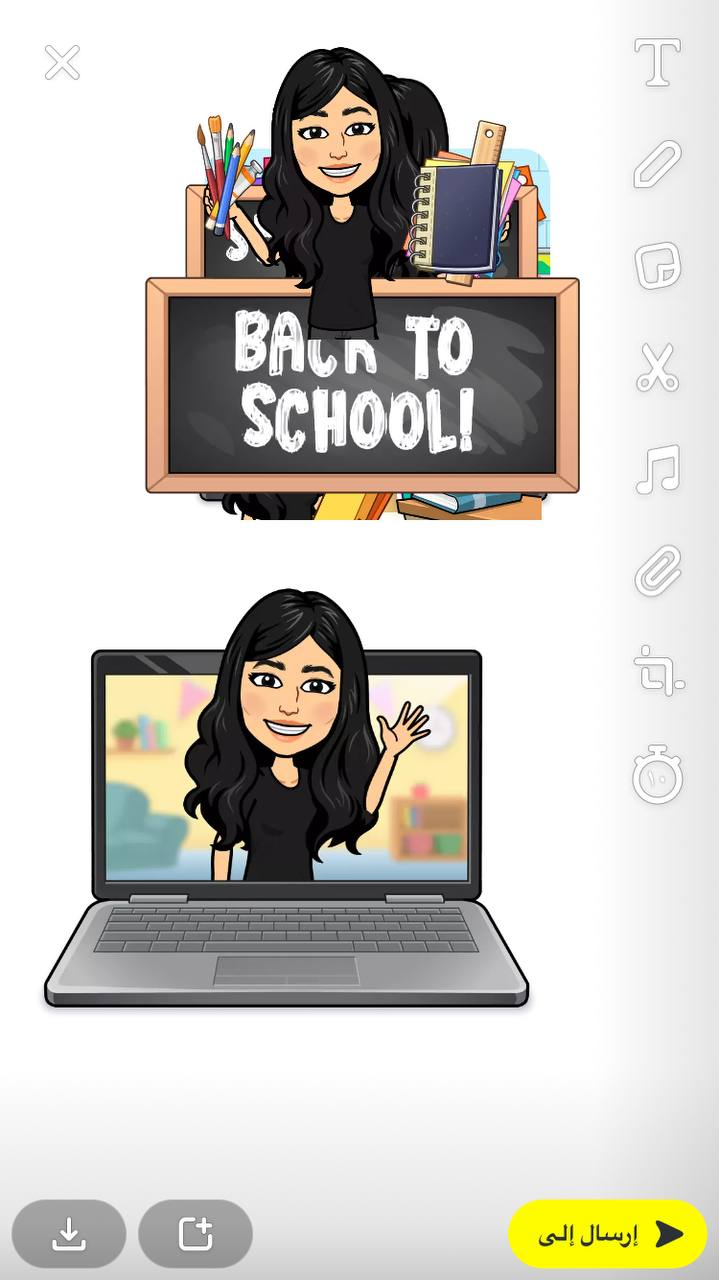 6 -2  تمثيل الجمع
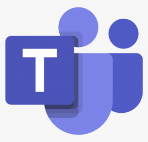 فديو الدرس
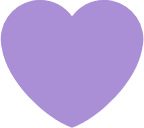 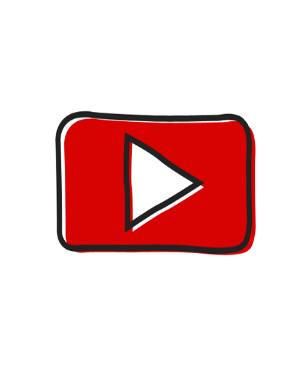 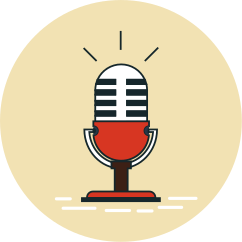 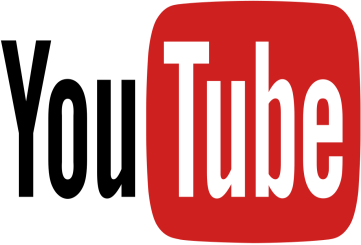 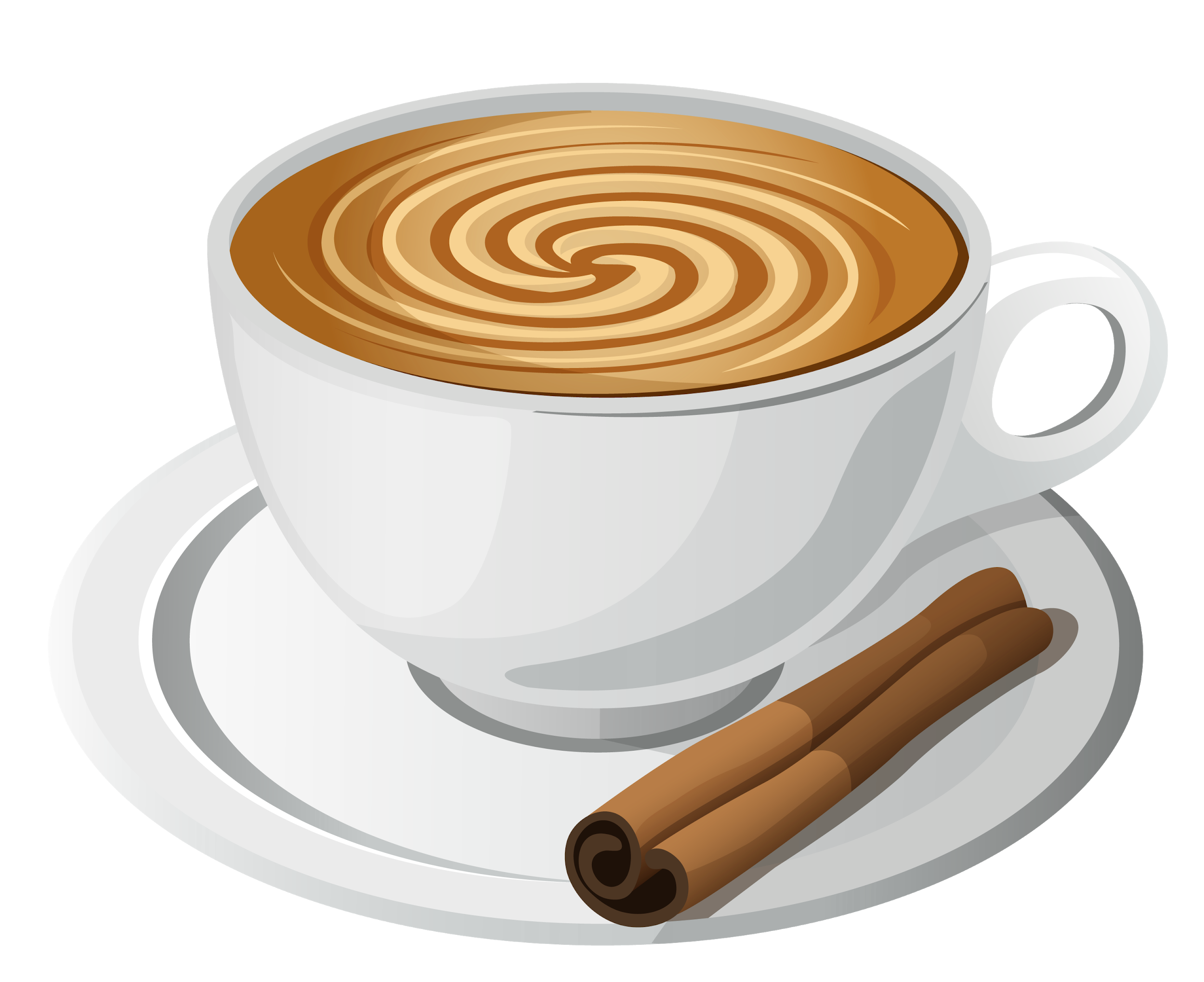 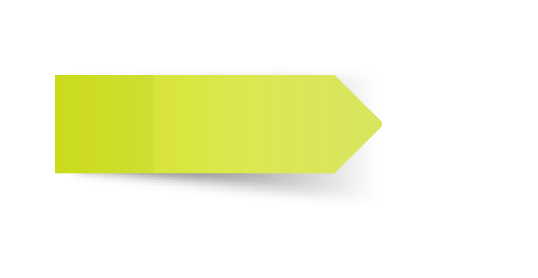 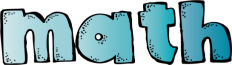 شكر خاص للأستاذ الفاضل
@Hassan_Alqarnee
https://www.youtube.com/playlist?list=PLyoodbH_5mVIlRVJAJof8blvnTy0aF9Rr
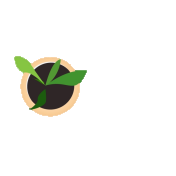 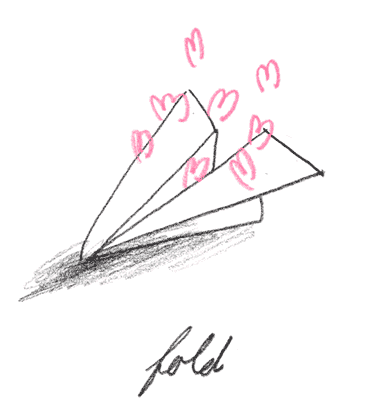 تحدث مع عائلتك
ماذا تعلمنا في درس اليوم ؟
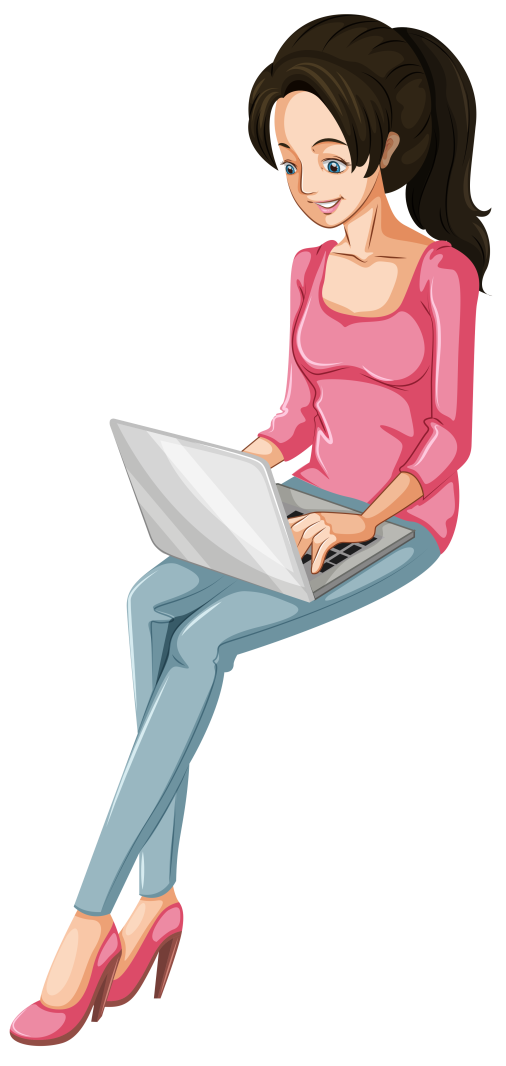 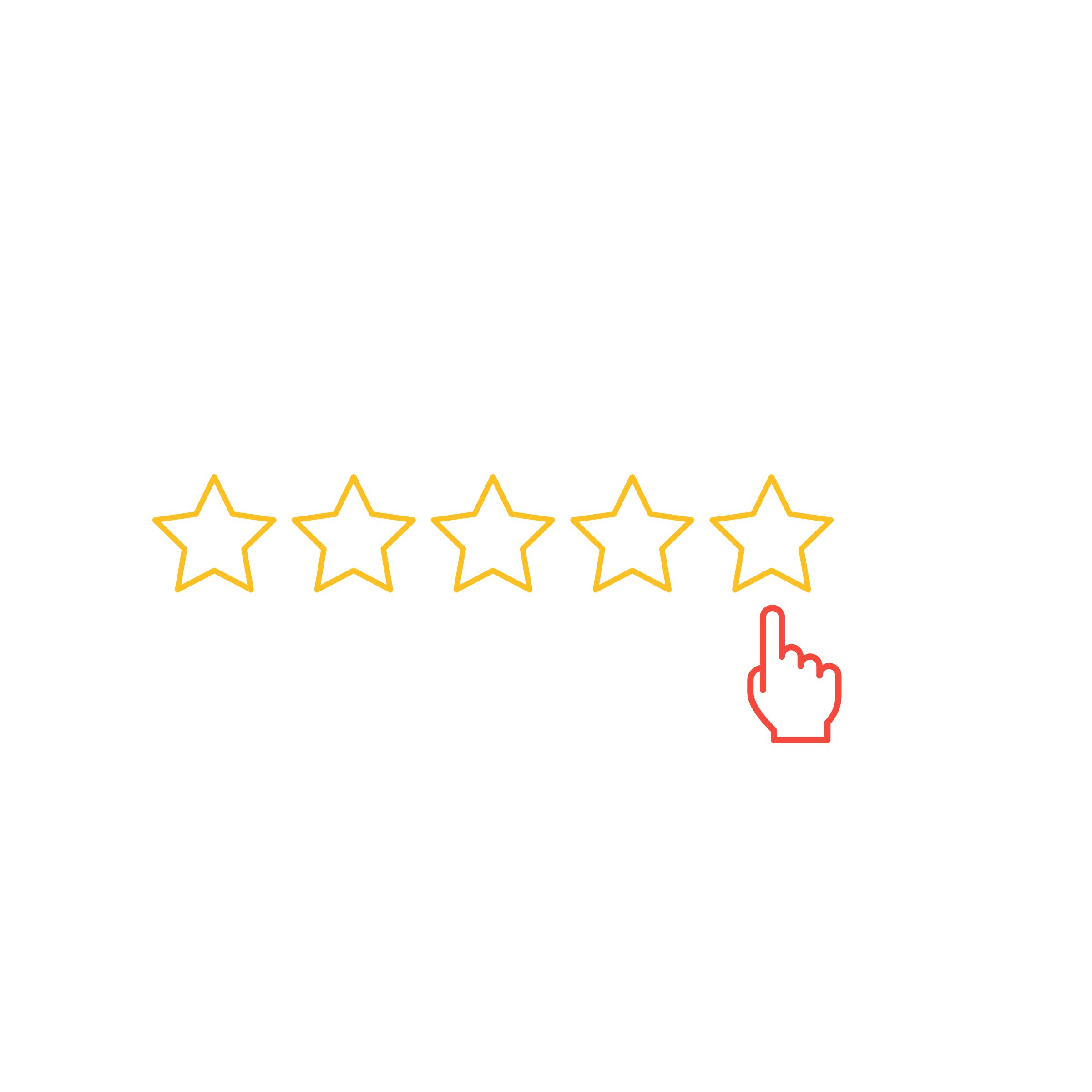 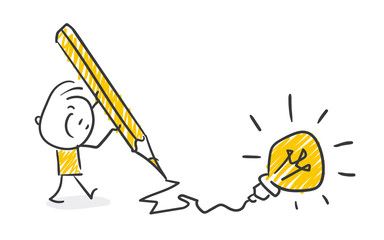 هل اعجبك درس اليوم ؟
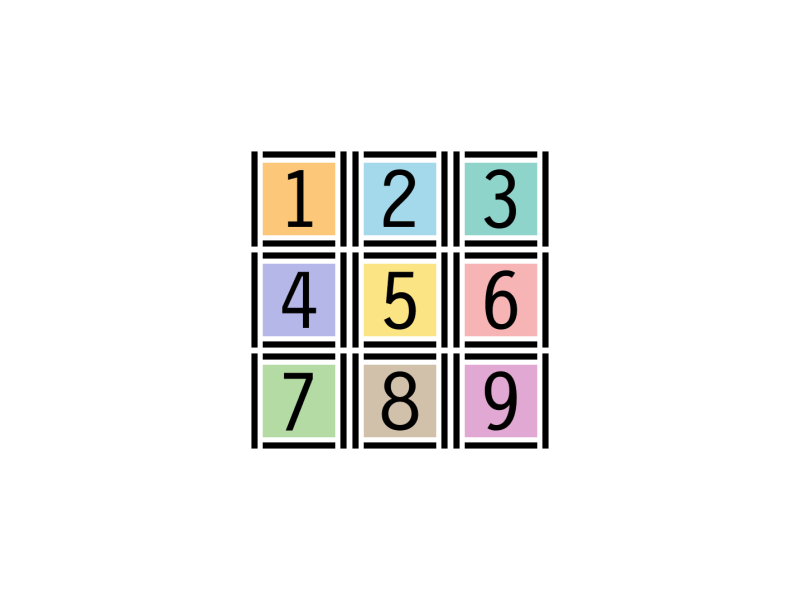 الواجب
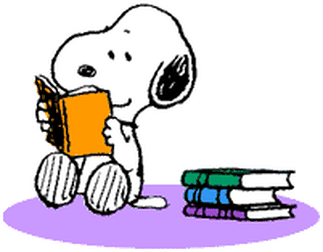 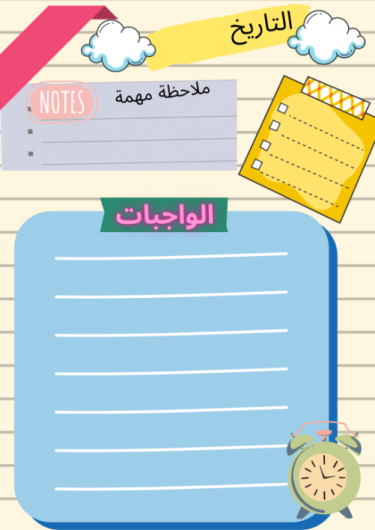 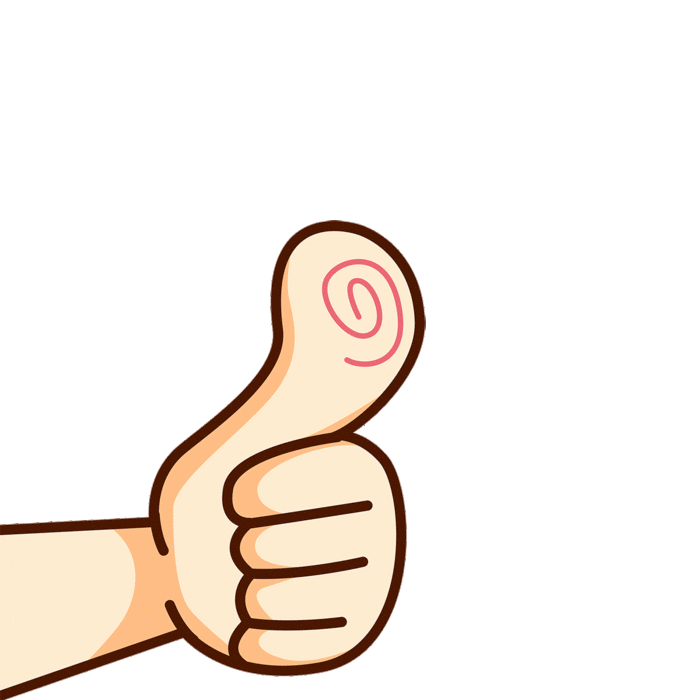 حل الواجب في منصة
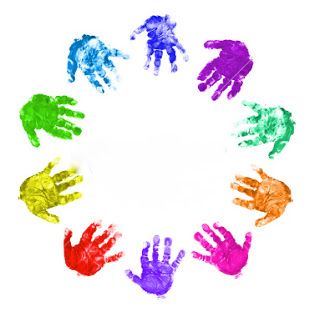 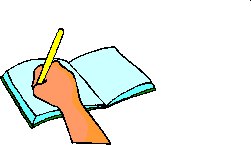 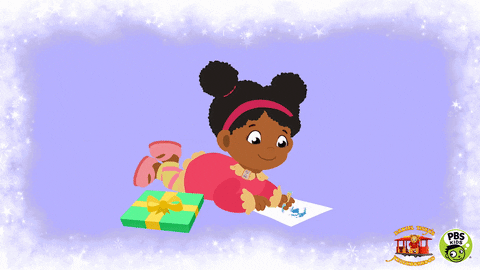 ... صفي العجيب  انتم  رائعون...
إلى الْلِقاء أَتَمنى لَكم يَوْمَاً ممتع…..
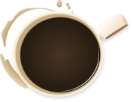 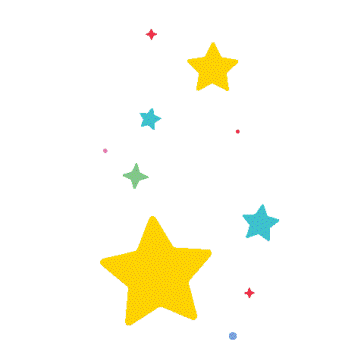 انتهت حصتنا      دمتم بحفظ 
الرحمن ورعايته
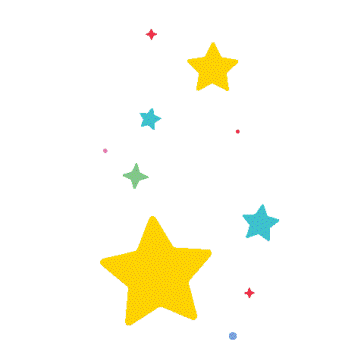 ندعو الله دائماً
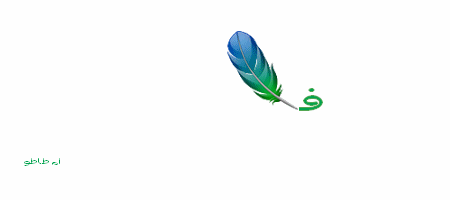 ننجز العمل بإتقان
نستمتع باقي اليوم
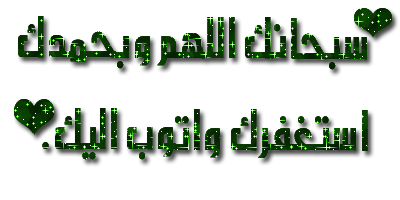 ندعو الله دائماً
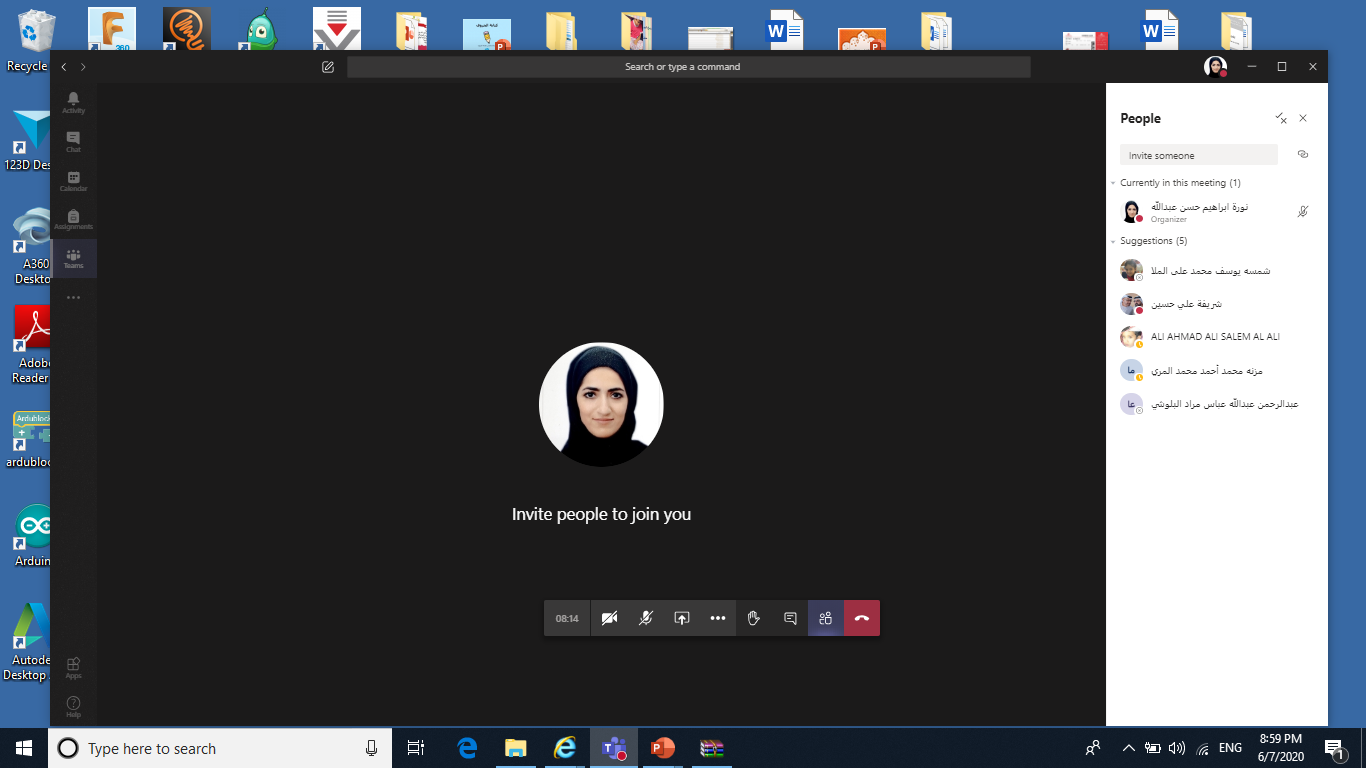 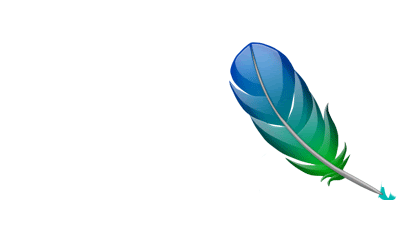 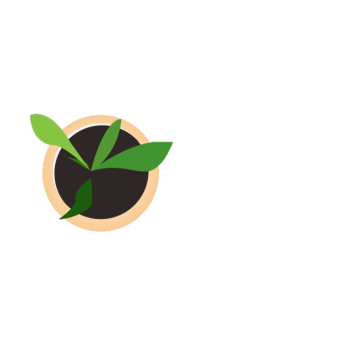 لا تنسـوا الضغط على علامة السماعة الحمراء للخروج
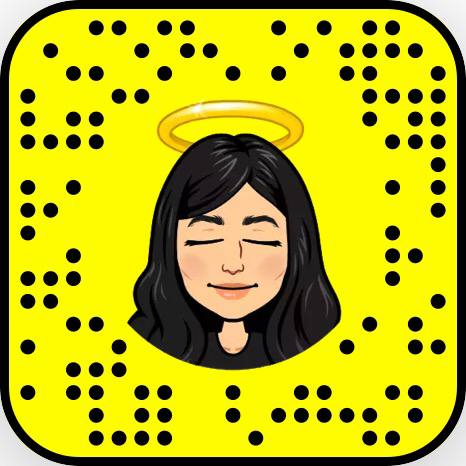 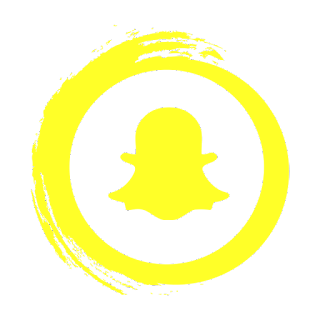 Jcliiio